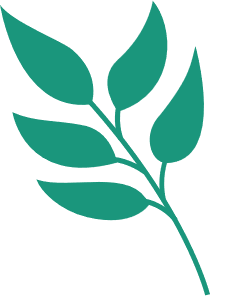 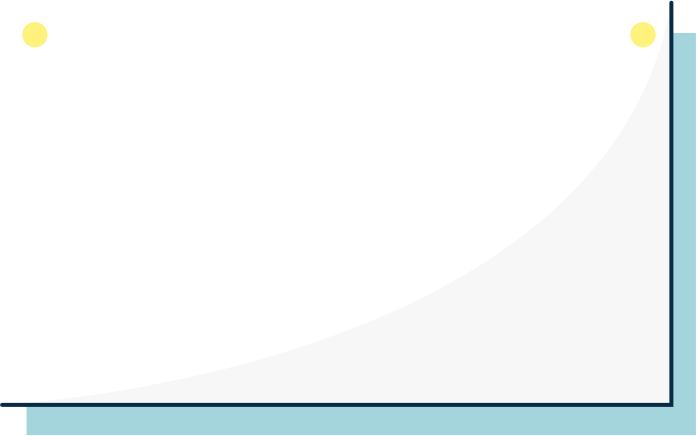 CHÀO MỪNG CẢ LỚP 
ĐẾN VỚI TIẾT HỌC MỚI!
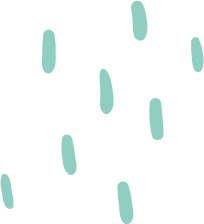 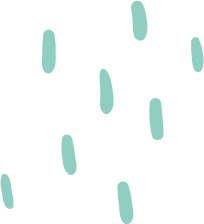 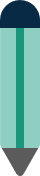 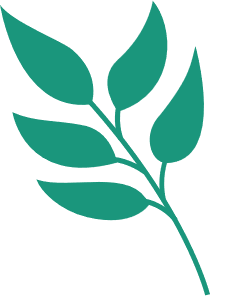 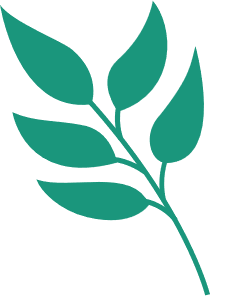 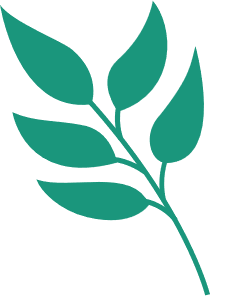 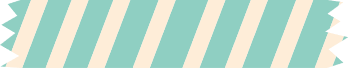 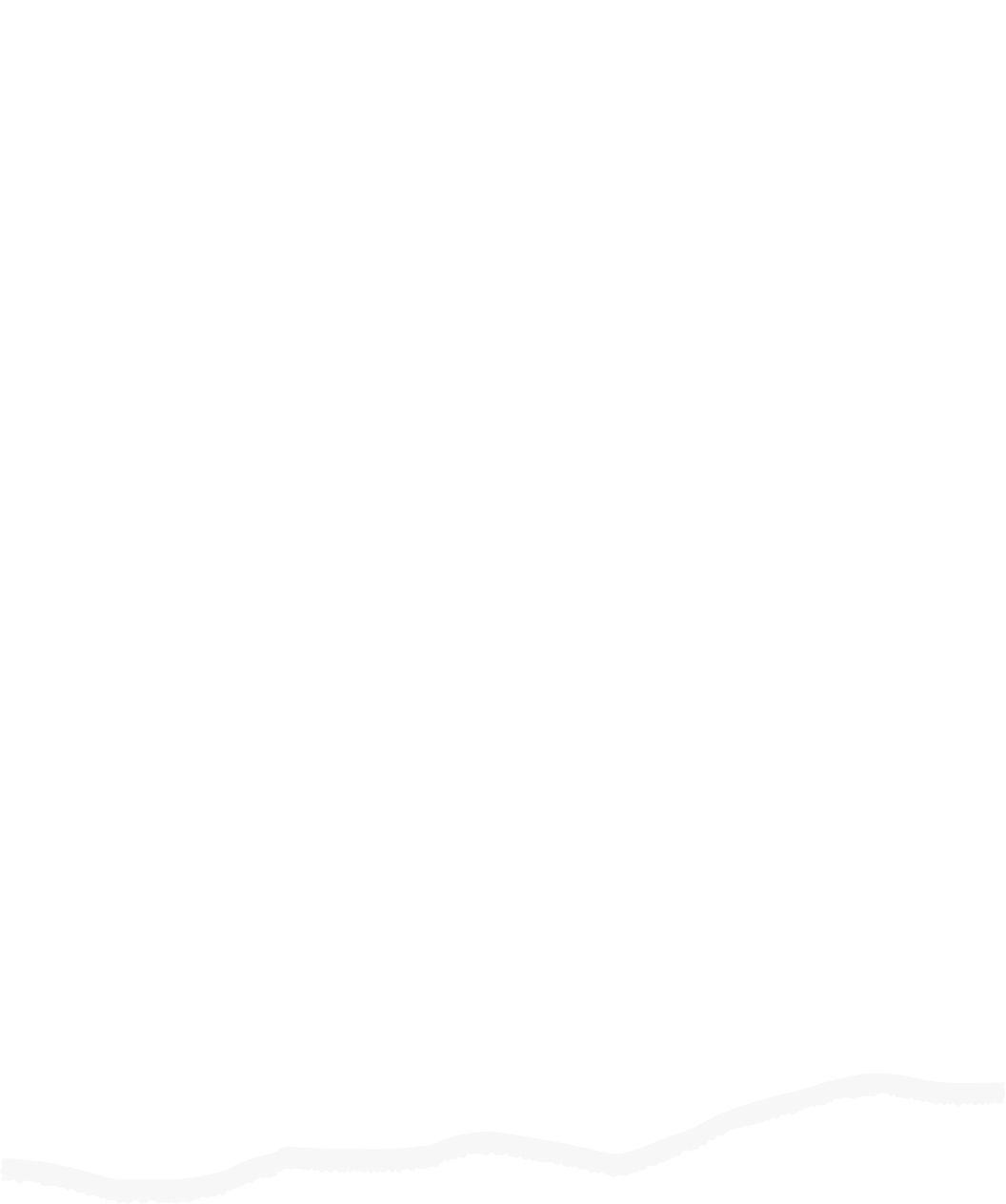 KHỞI ĐỘNG
TRÒ CHƠI TIẾP SỨC
Luật chơi:
- Bước 1. GV chia học sinh thành 4 nhóm, yêu cầu các nhóm trả lời câu hỏi.
- Bước 2: Các nhóm cử đại diện tiếp sức nhau lên bảng viết câu trả lời. ( thời gian 2 phút)
- Bước 3. Nhận xét, đánh giá, cộng điểm với nhóm hoàn thành thốt nhất
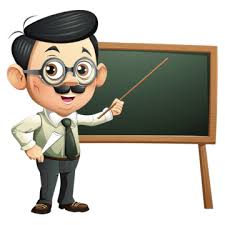 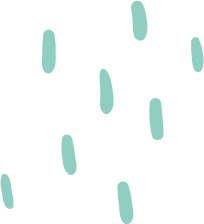 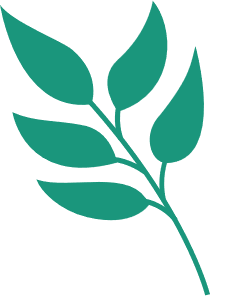 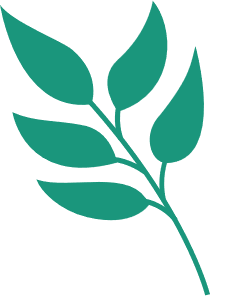 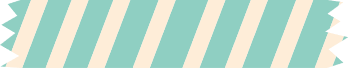 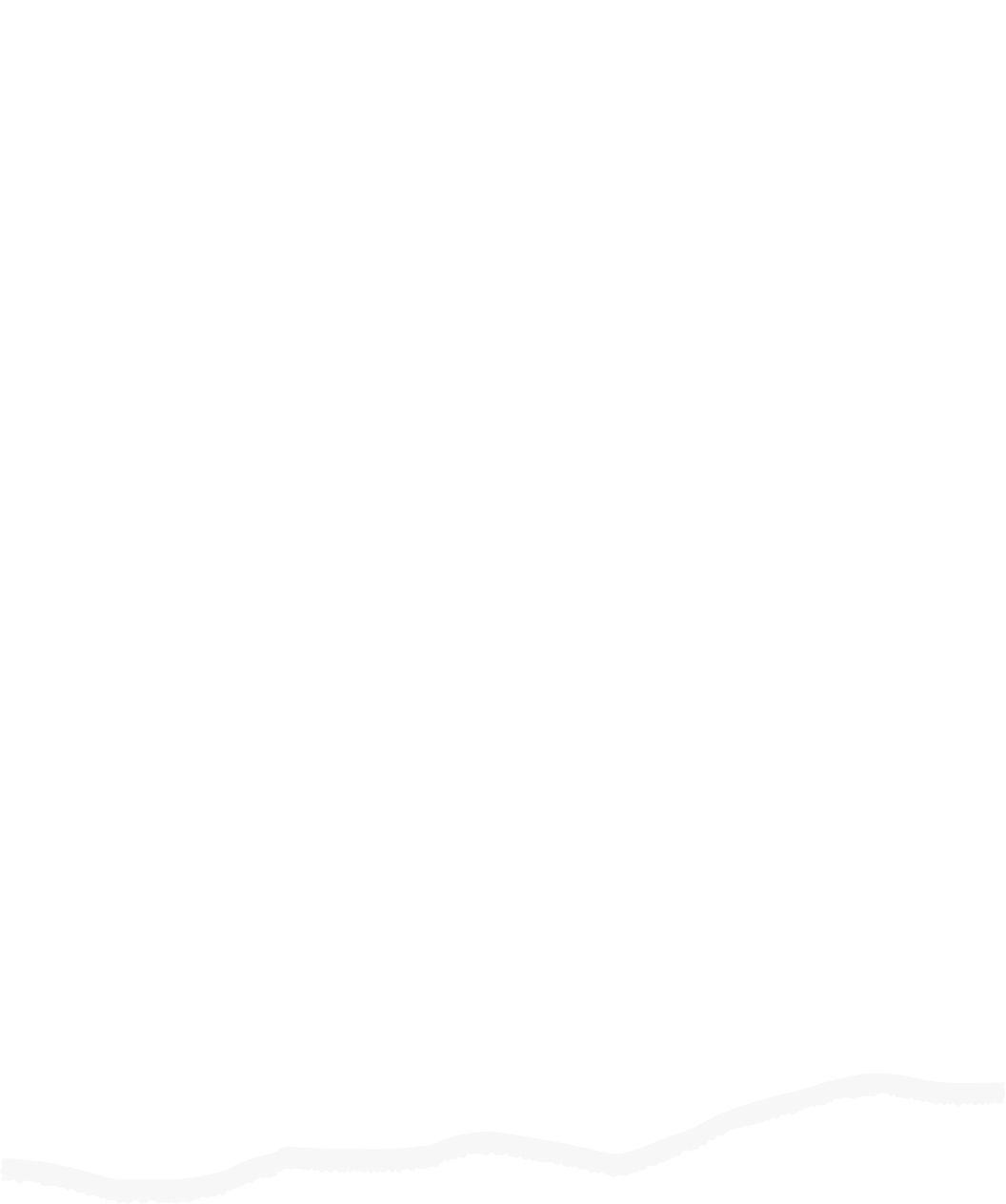 KHỞI ĐỘNG
TRÒ CHƠI TIẾP SỨC
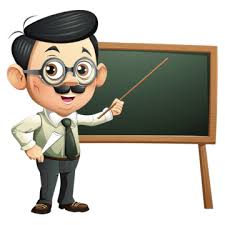 Hãy kể tên các loại thủy sản có giá trị kinh tế được nuôi trồng phổ biến ở địa phương?
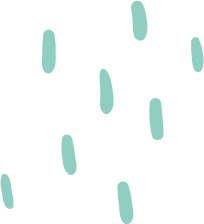 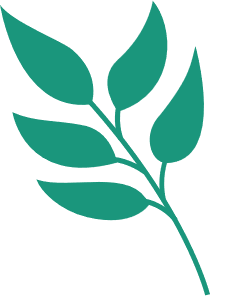 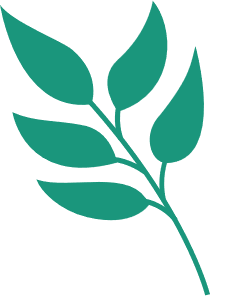 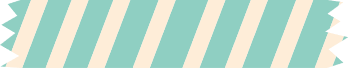 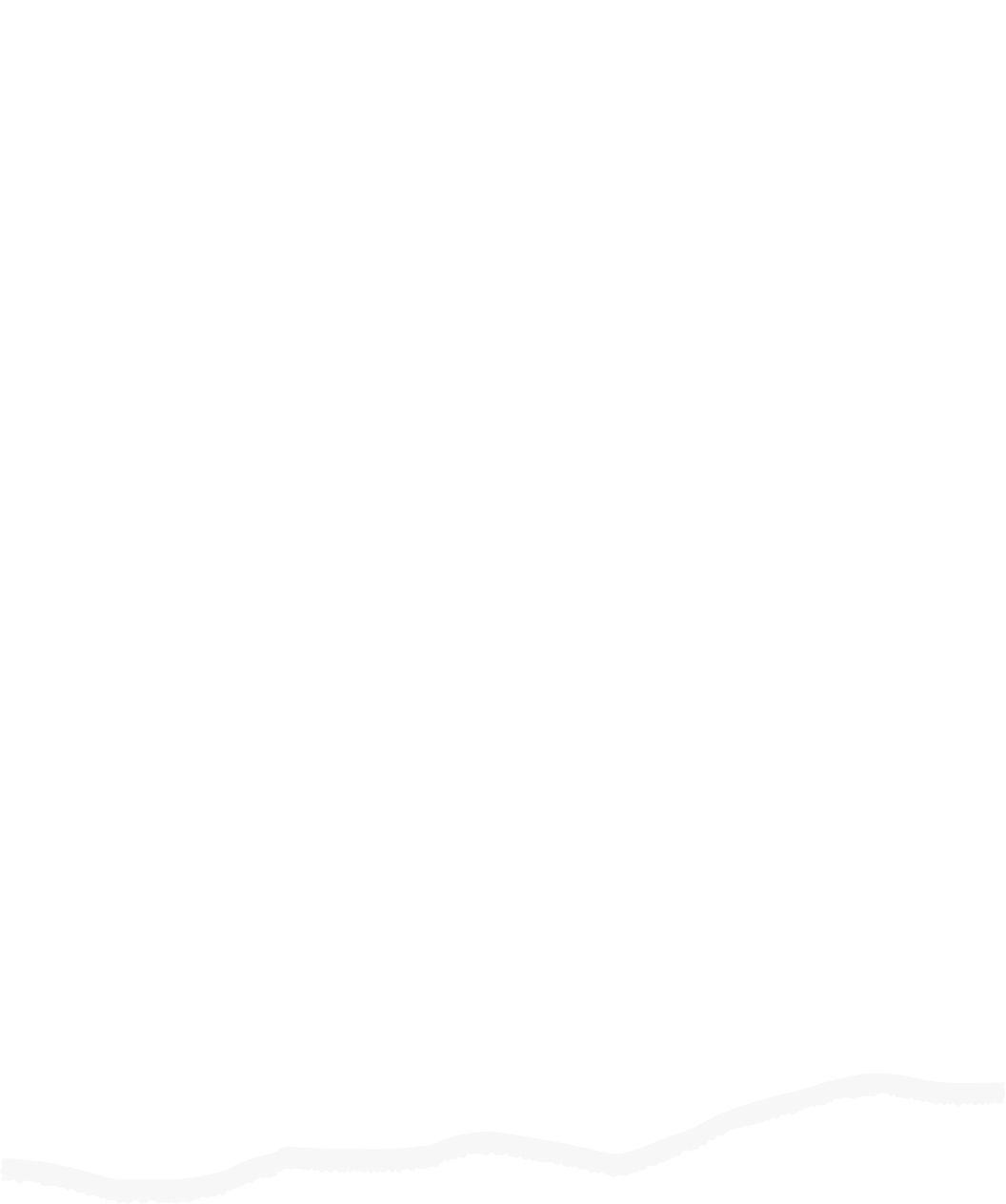 KHỞI ĐỘNG
Các loài thuỷ sản nuôi trồng phổ biến có giá trị kinh tế:
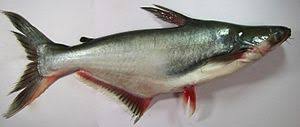 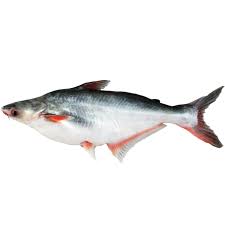 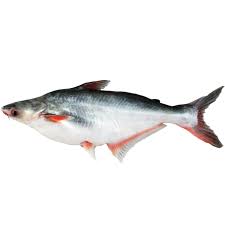 Cá tra
Cá  Ba sa
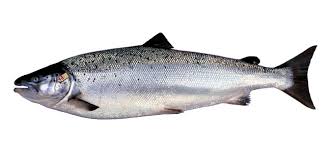 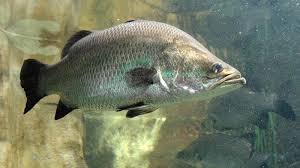 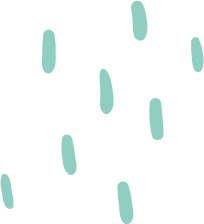 Cá hồi
Cá vược
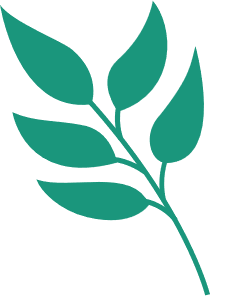 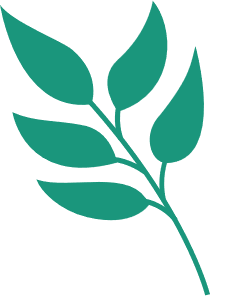 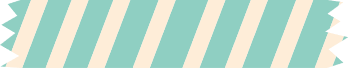 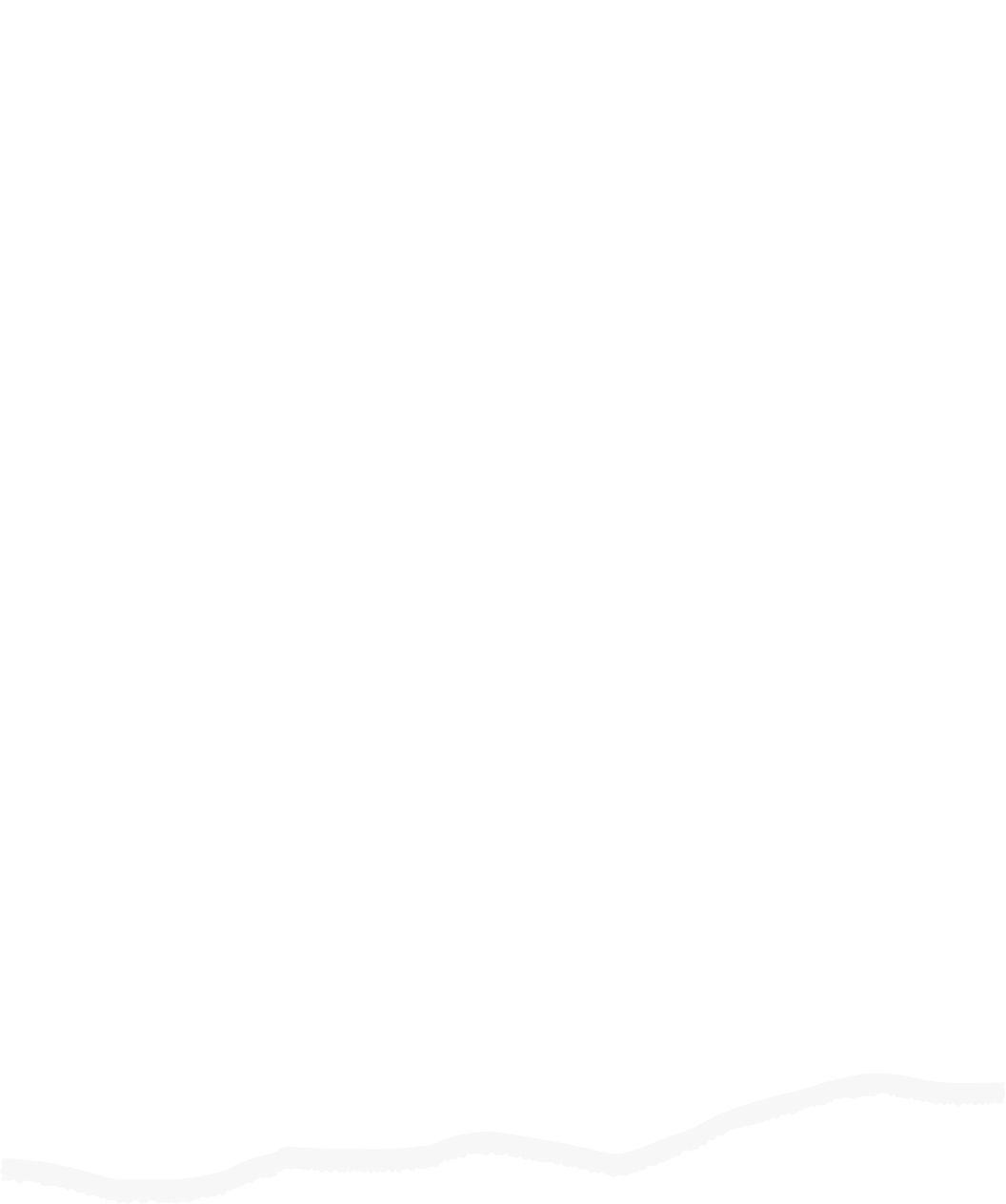 KHỞI ĐỘNG
Các loài thuỷ sản nuôi trồng phổ biến có giá trị kinh tế:
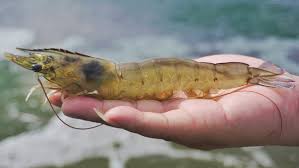 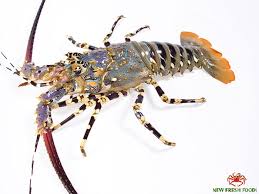 Tôm thẻ
Tôm hùm
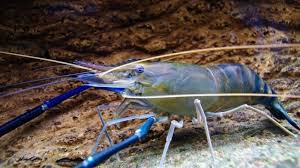 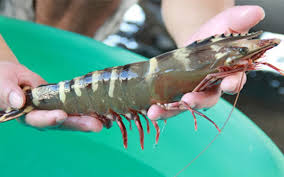 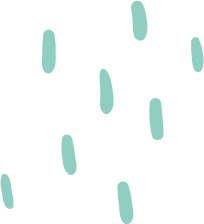 Tôm sú
Tôm càng xanh
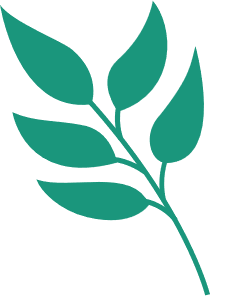 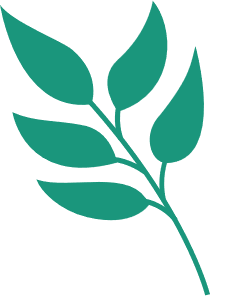 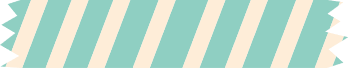 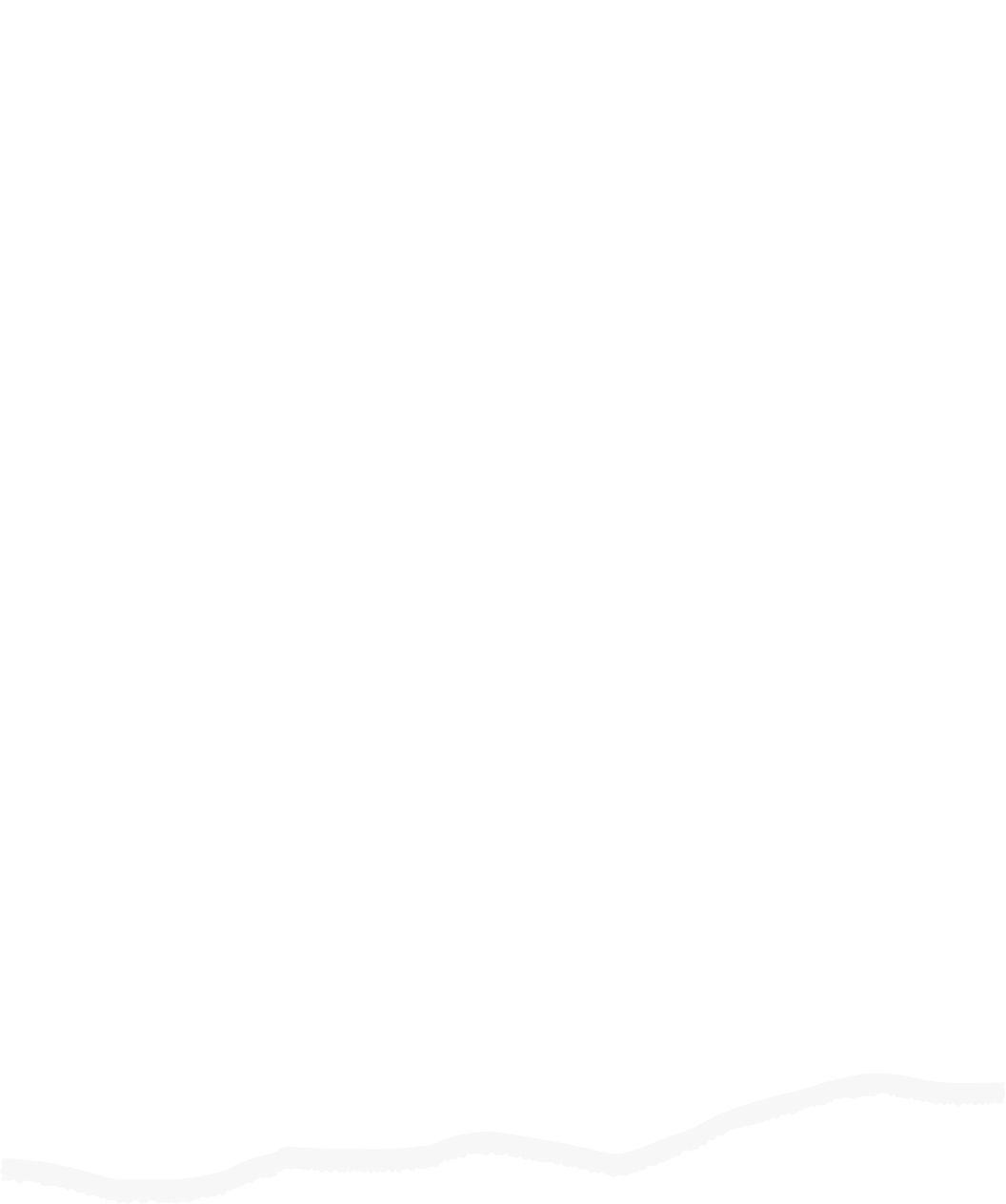 KHỞI ĐỘNG
Các loài thuỷ sản nuôi trồng phổ biến có giá trị kinh tế:
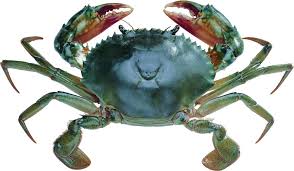 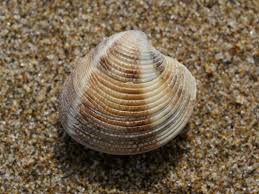 Cua
Nghêu
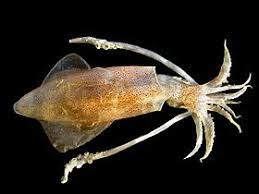 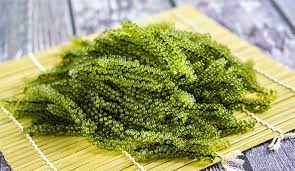 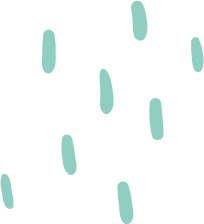 Mực
Rong nho
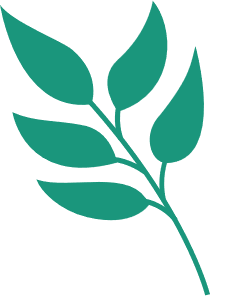 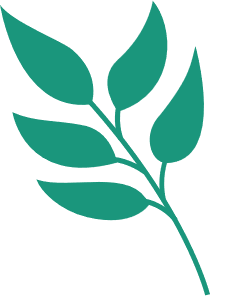 BÀI 10: 
CÁC NHÓM THUỶ SẢN VÀ PHƯƠNG THỨC NUÔI PHỔ BIẾN
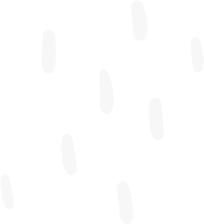 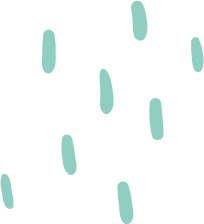 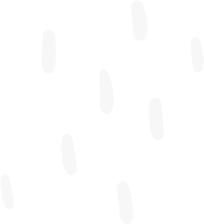 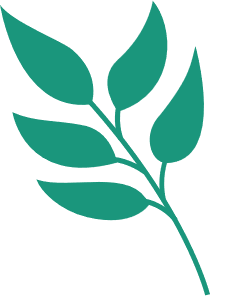 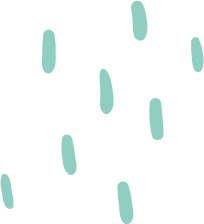 NỘI DUNG BÀI HỌC
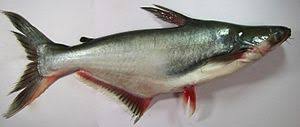 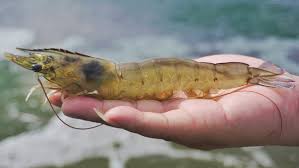 1
Một số phương thức nuôi trồng thuỷ sản phổ biến
2
Phân loại các nhóm thuỷ sản
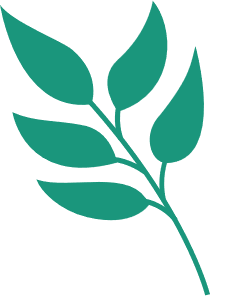 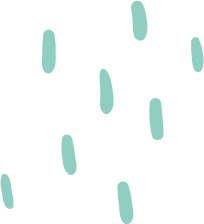 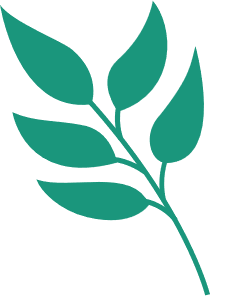 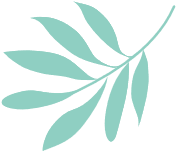 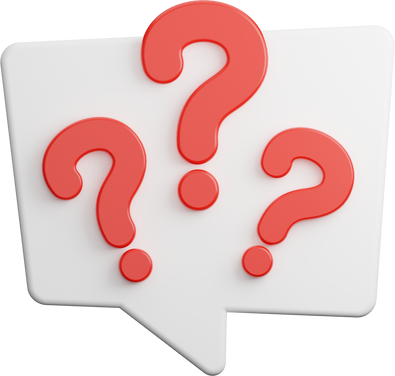 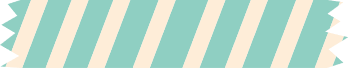 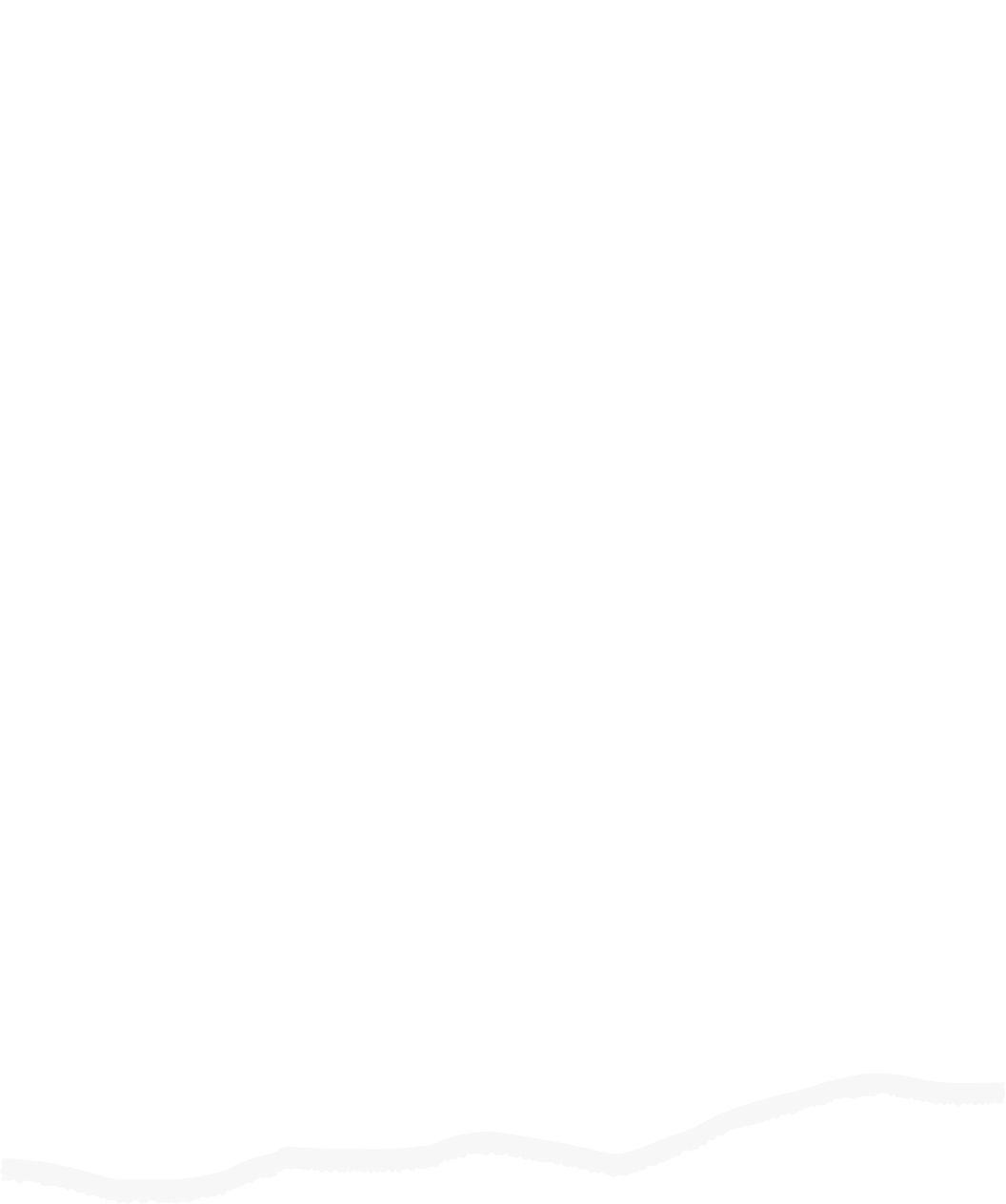 1. Phân loại các nhóm thuỷ sản
Để phân loại các nhóm thuỷ sản, người ta dựa vào những căn cứ gì?
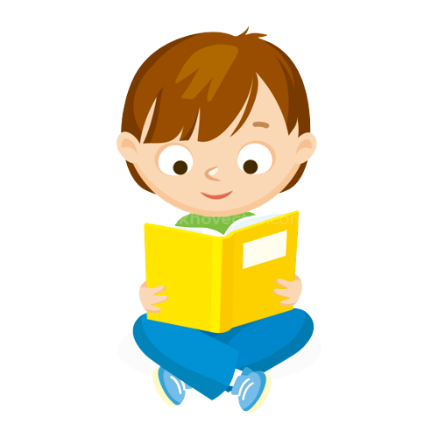 Làm việc cá nhân, đọc thông tin mục 1 (SGK_tr.48,49) để trả lời câu hỏi:
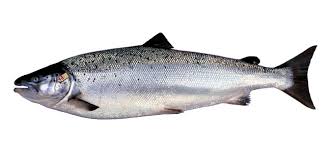 Theo nguồn gốc
Theo đặc tính sinh vật học
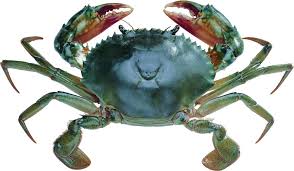 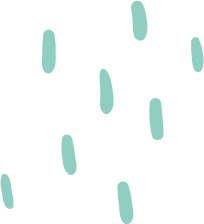 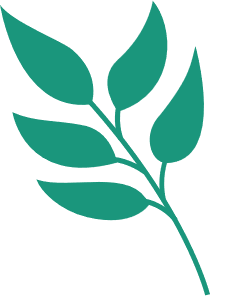 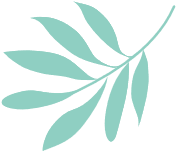 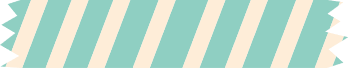 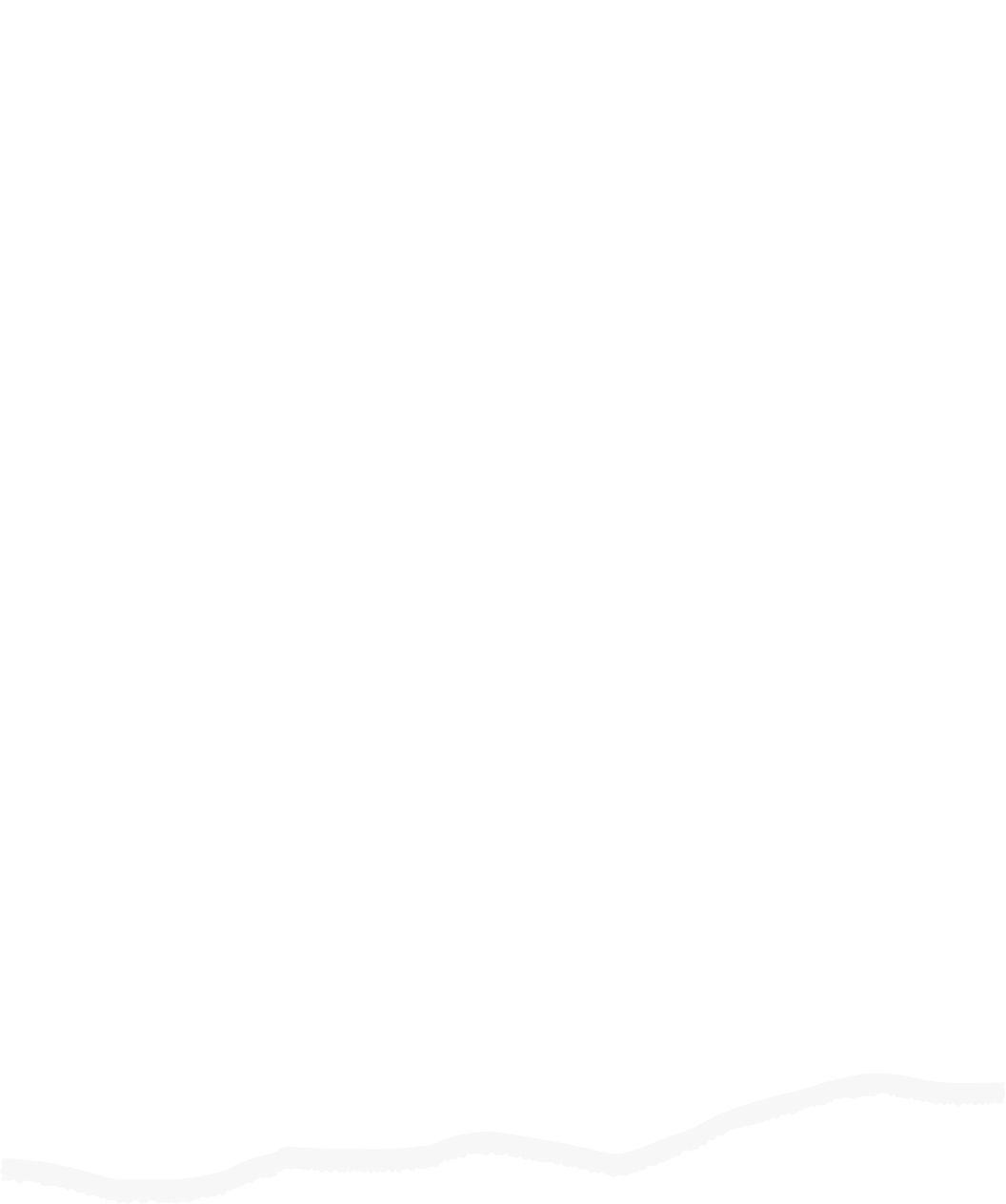 1. Phân loại các nhóm thuỷ sản
Làm việc theo nhóm (lớp chia làm 4 nhóm), đọc thông tin mục 1 (SGK_tr.48,49) và hoàn thành nhiệm vụ:
Các nhóm vẽ sơ đồ tư duy thể hiện nội dung các cách phân loại thủy sản?
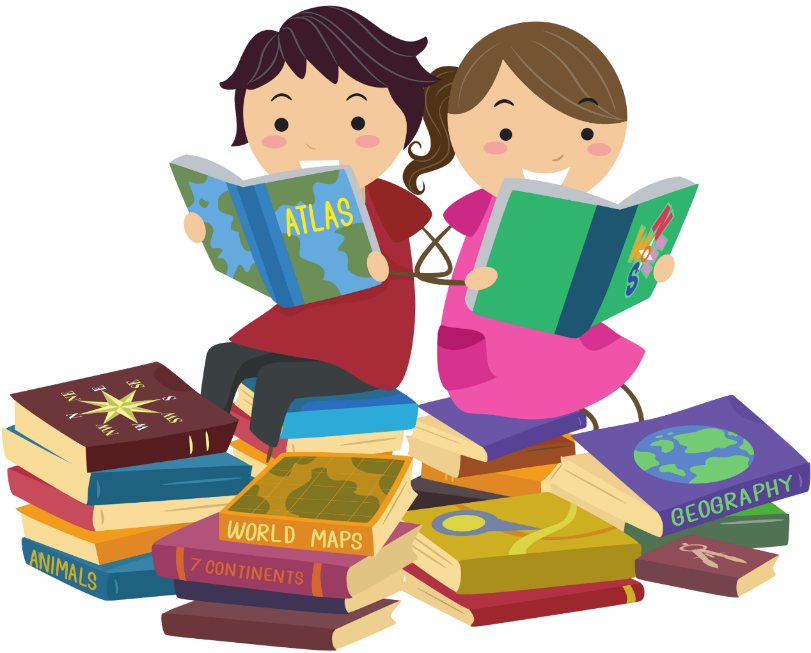 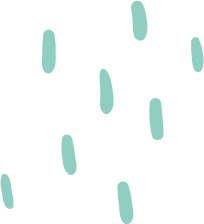 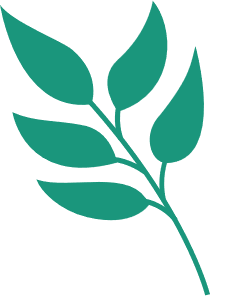 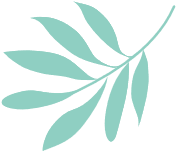 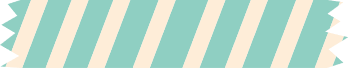 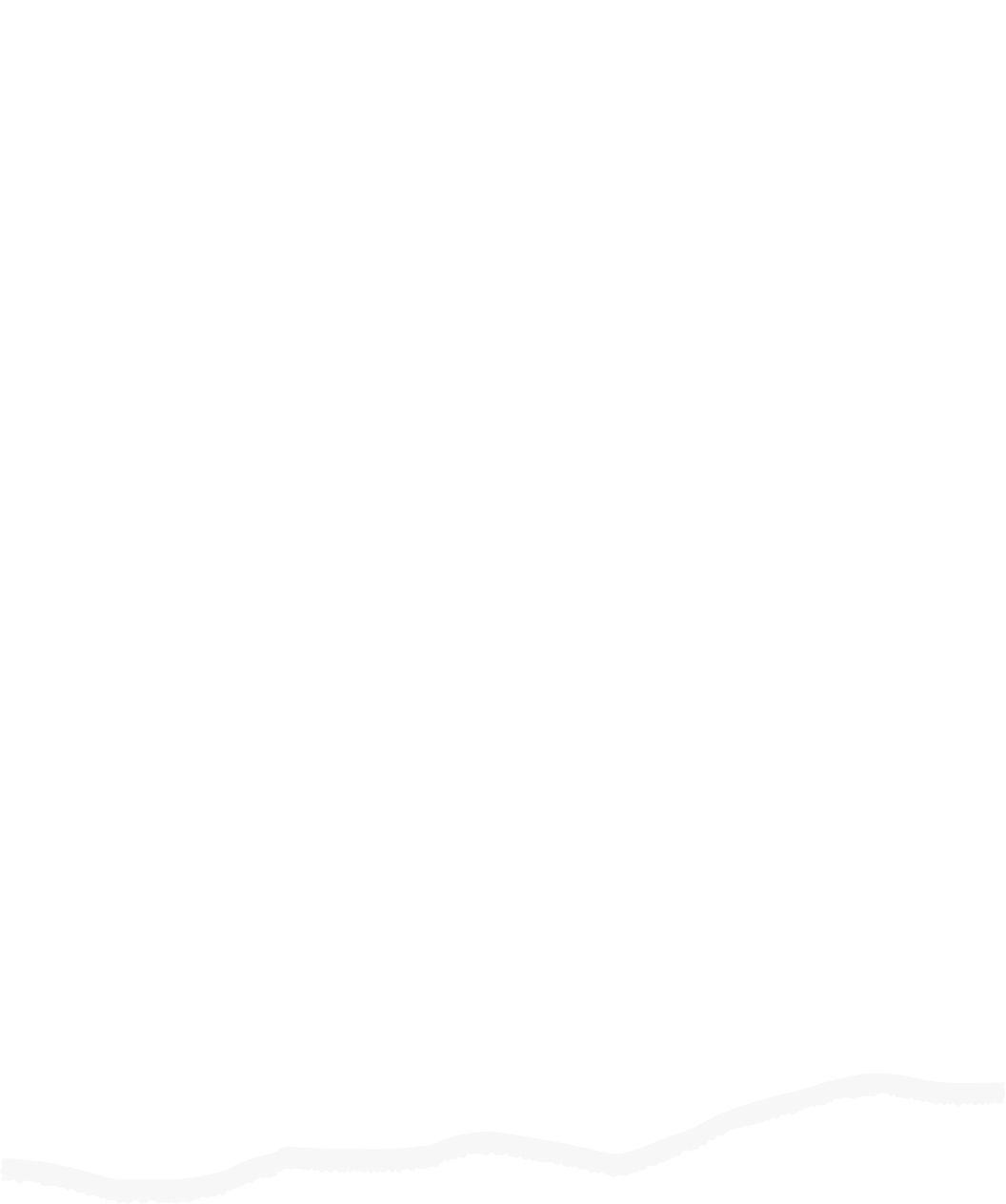 1. Phân loại các nhóm thuỷ sản
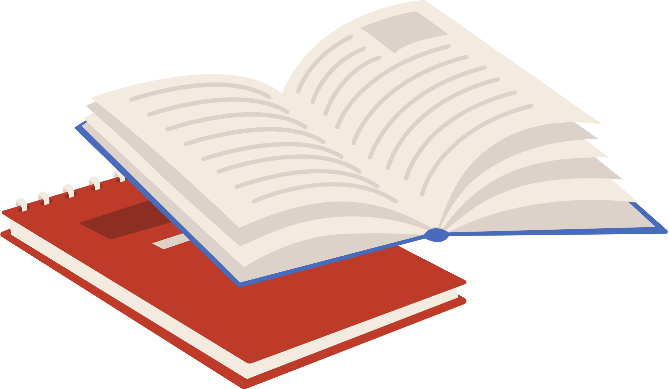 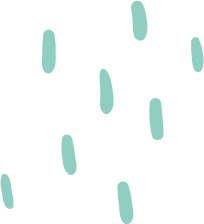 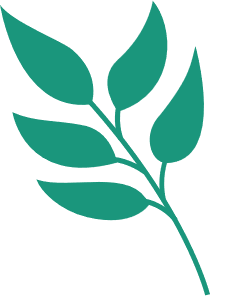 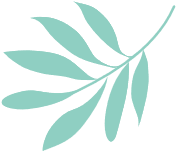 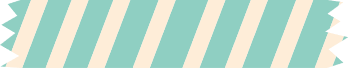 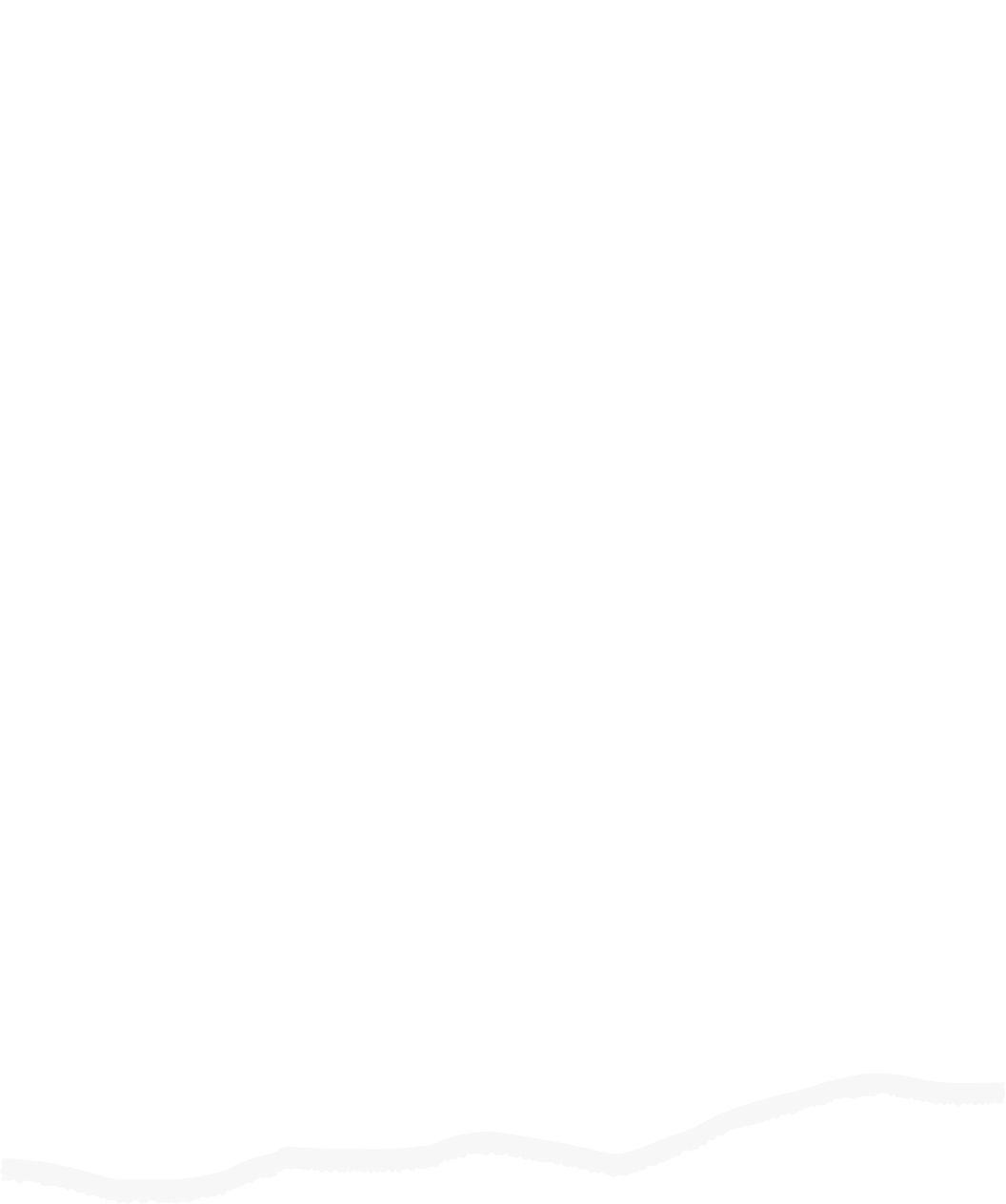 1. Phân loại các nhóm thuỷ sản
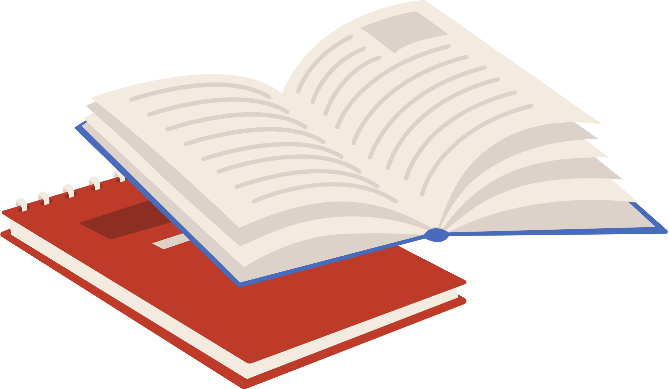 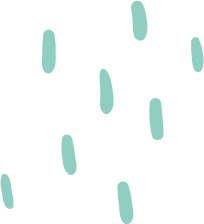 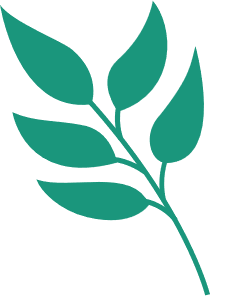 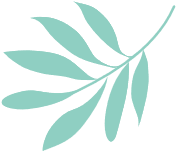 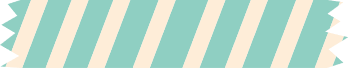 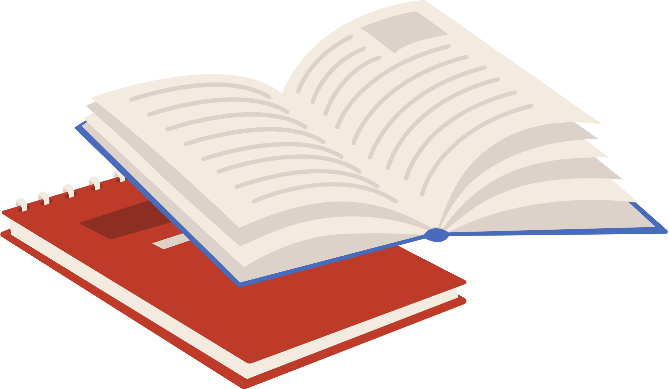 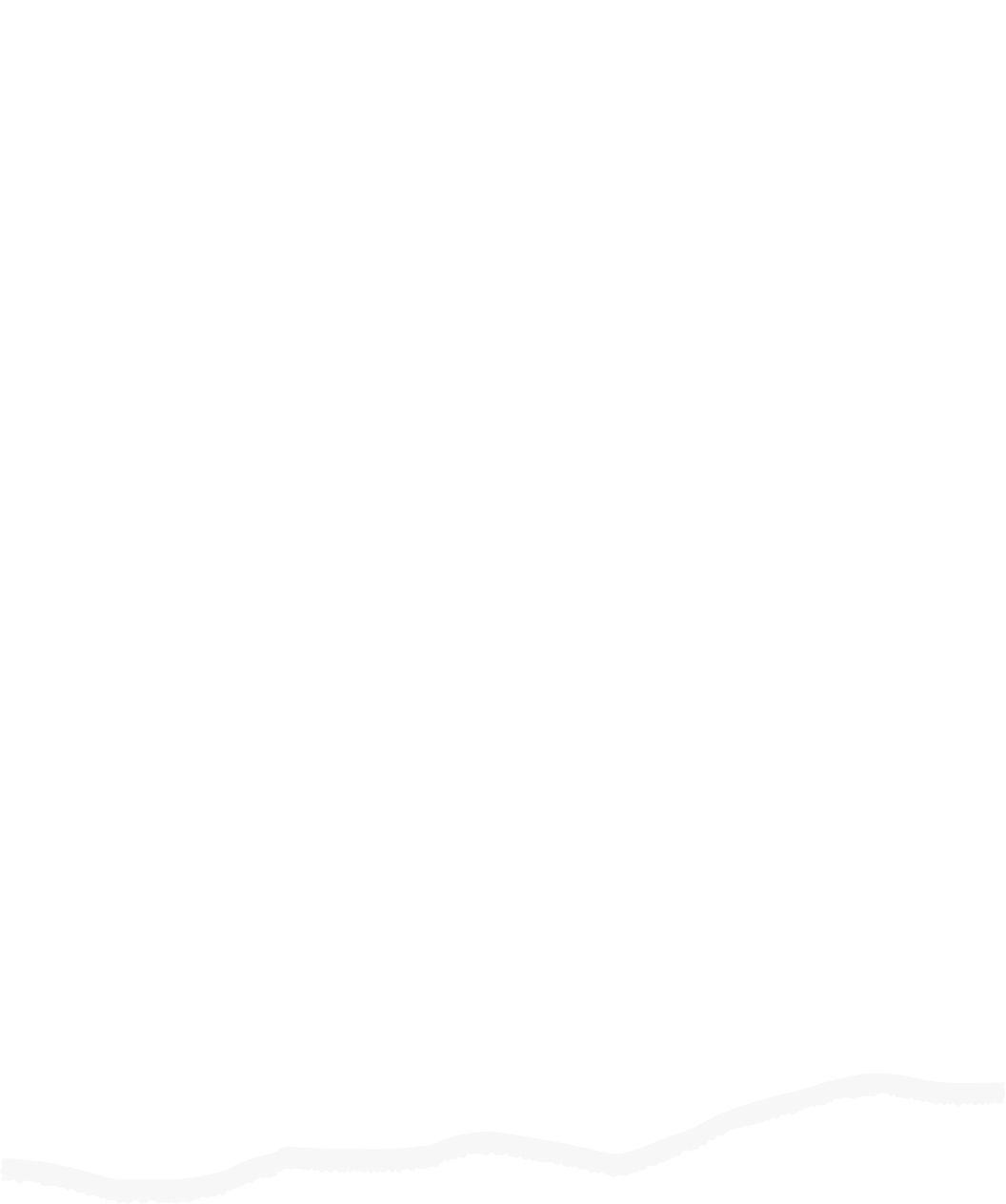 1. Phân loại các nhóm thuỷ sản
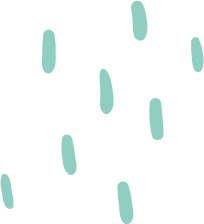 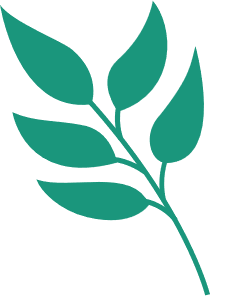 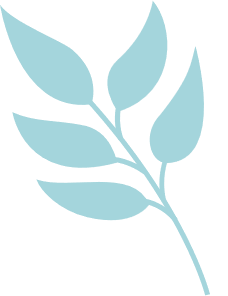 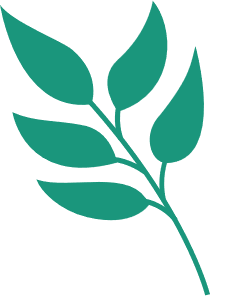 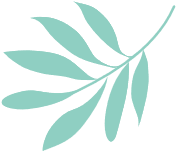 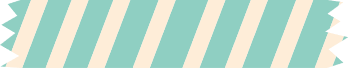 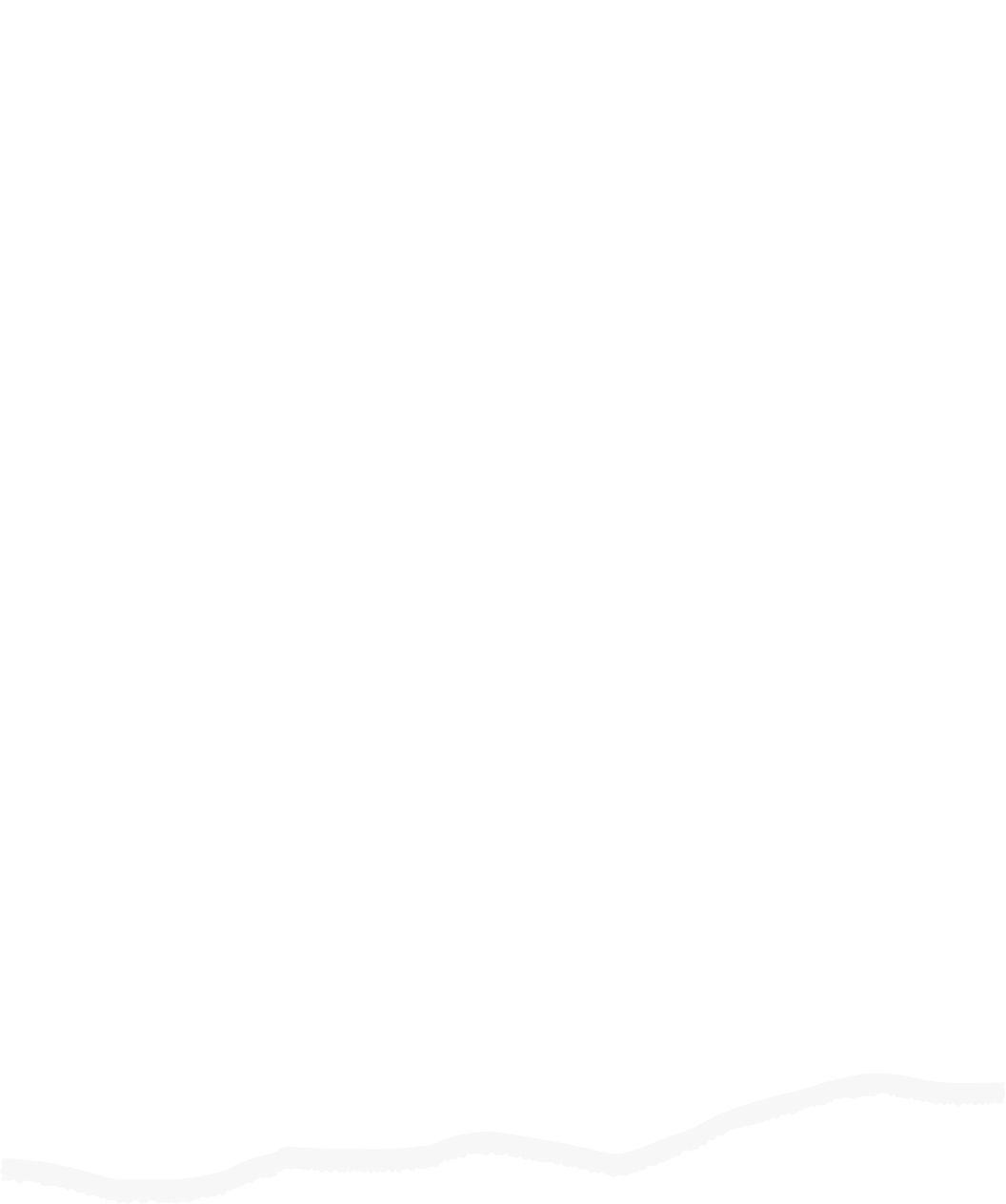 1. Phân loại các nhóm thuỷ sản
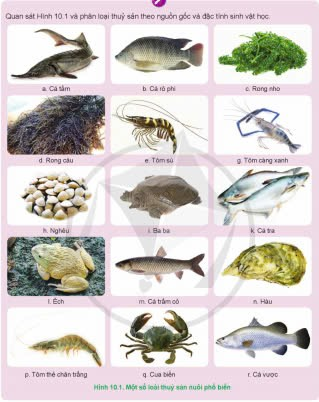 Làm việc nhóm đôi, nghiên cứu hình 10.1 (SGK tr.50) thảo luận và thực hiện: Phân loại các động vật thủy sản theo nguồn gốc và đặc điểm cấu tạo.
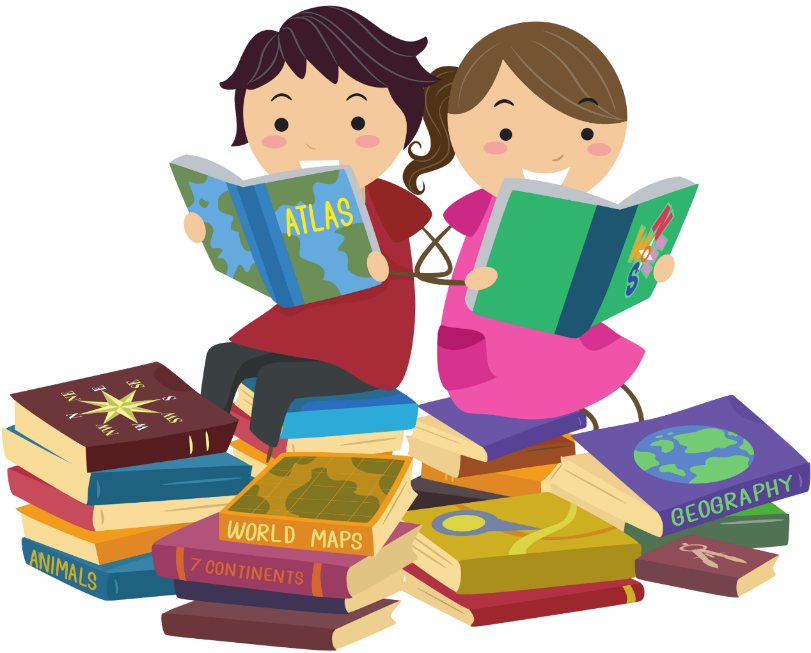 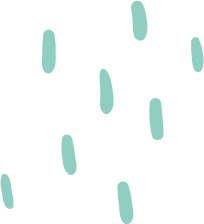 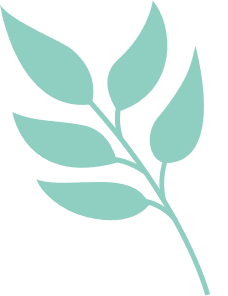 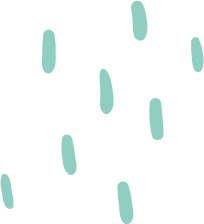 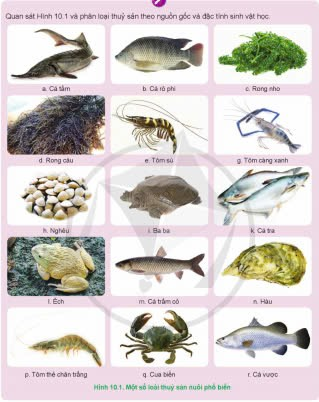 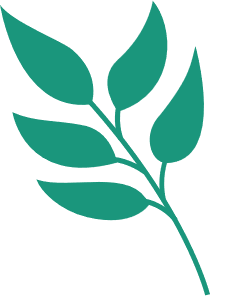 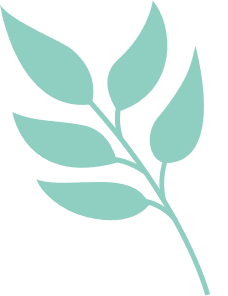 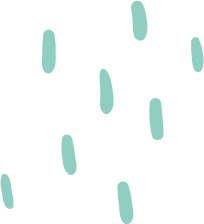 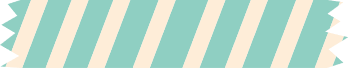 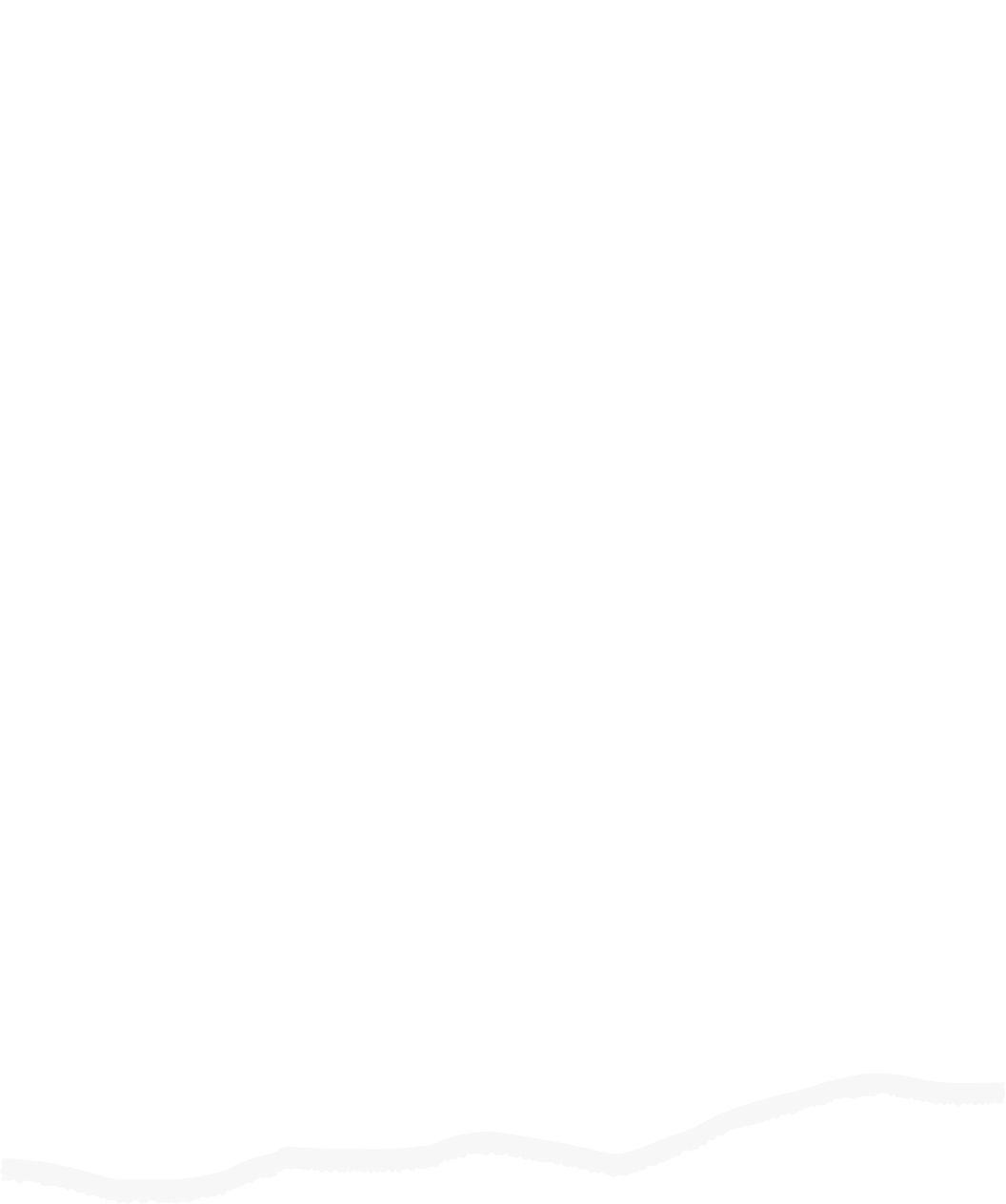 1. Phân loại các nhóm thuỷ sản
Phân loại theo nguồn gốc
Nhóm bản địa
Nhóm ngoại nhập
Rong câu, tôm sú, tôm càng xanh, nghêu, baba, cá tra, cá trắm cỏ, hàu, cua biển, cá chẽm, ếch
Cá tầm, cá rô phi, rong nho, tôm thẻ chân trắng
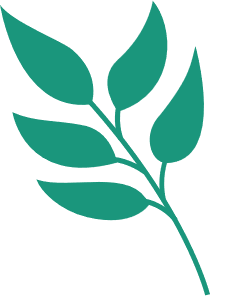 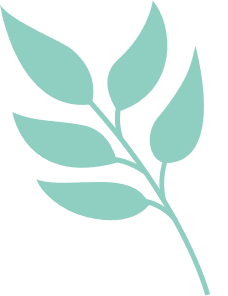 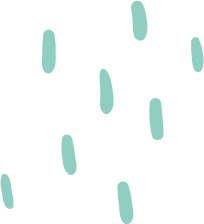 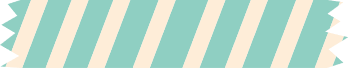 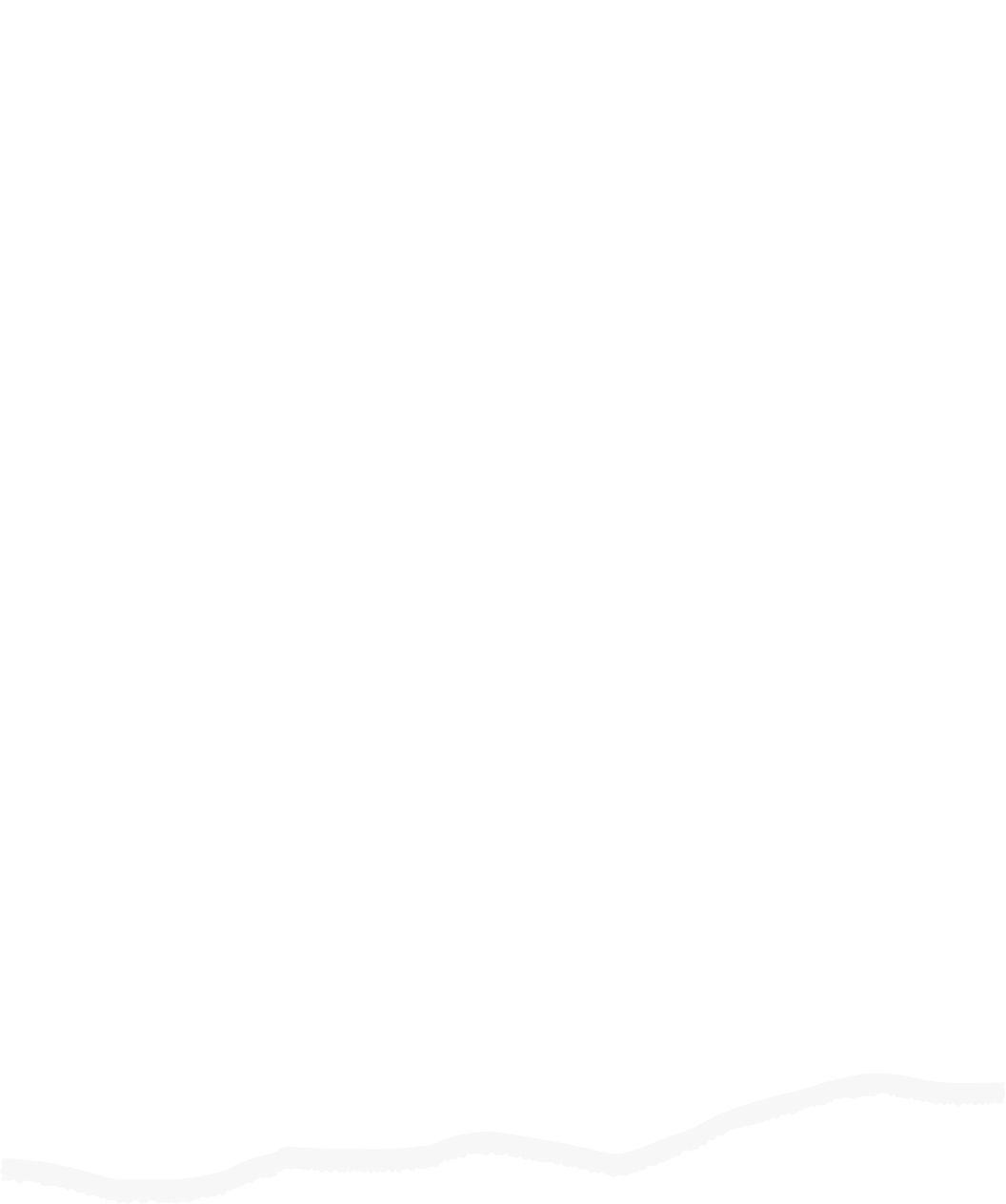 1. Phân loại các nhóm thuỷ sản
Phân loại theo đặc điểm cấu tạo
Cá chẽm, trắm cỏ, cá tra, cá tầm, rô phi
Tôm sú, tôm càng xanh, cua biển, tôm thẻ chân trắng
Nghêu, hàu
Ba ba, ếch
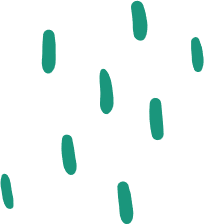 Rong câu, rong nho
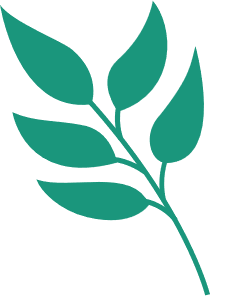 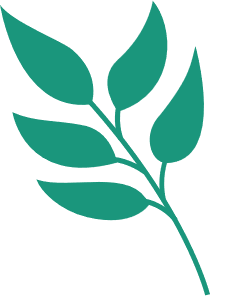 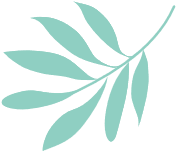 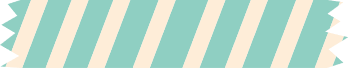 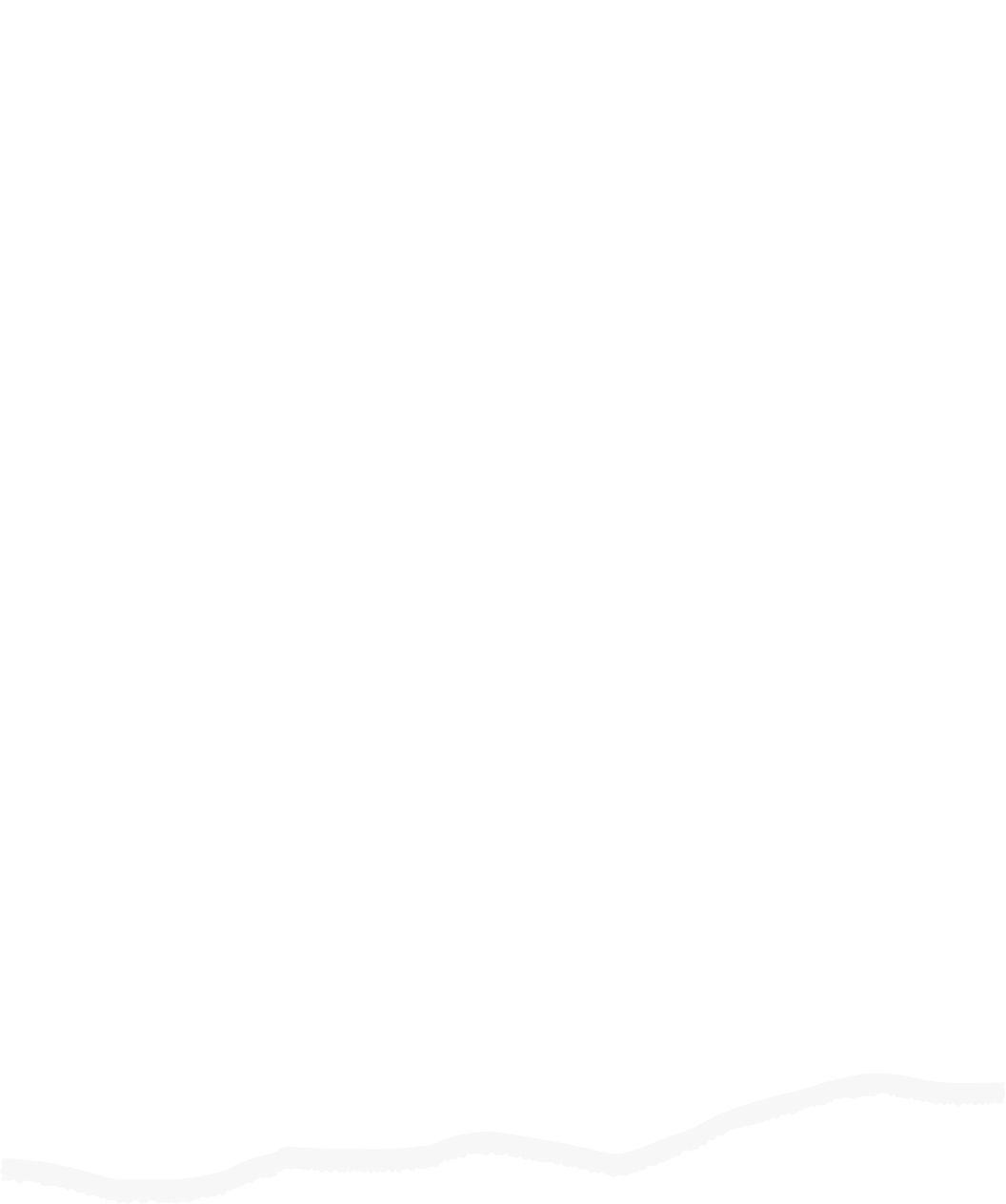 2. Một số phương thức nuôi trồng thuỷ sản phổ biến
Làm việc cá nhân, đọc thông tin mục 2 (SGK_tr.51, 52) để trả lời câu hỏi:
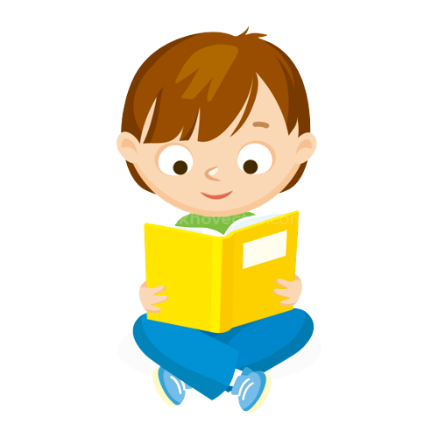 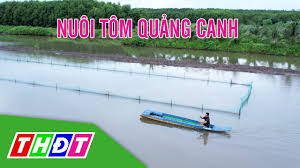 Có 3 phương thức chính:
- Nuôi trồng thuỷ sản quảng canh.
- Nuôi trồng thuỷ sản bán thâm canh.
- Nuôi trồng thuỷ sản thâm canh
Có những phương thức nuôi trồng thuỷ sản phổ biến nào?
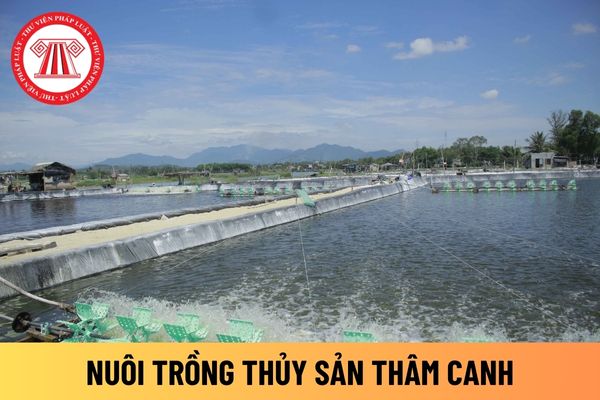 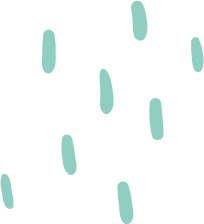 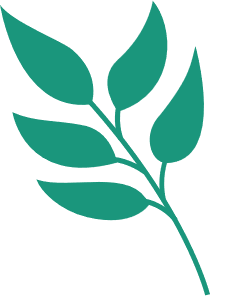 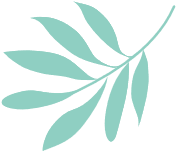 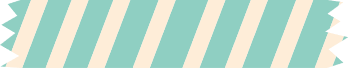 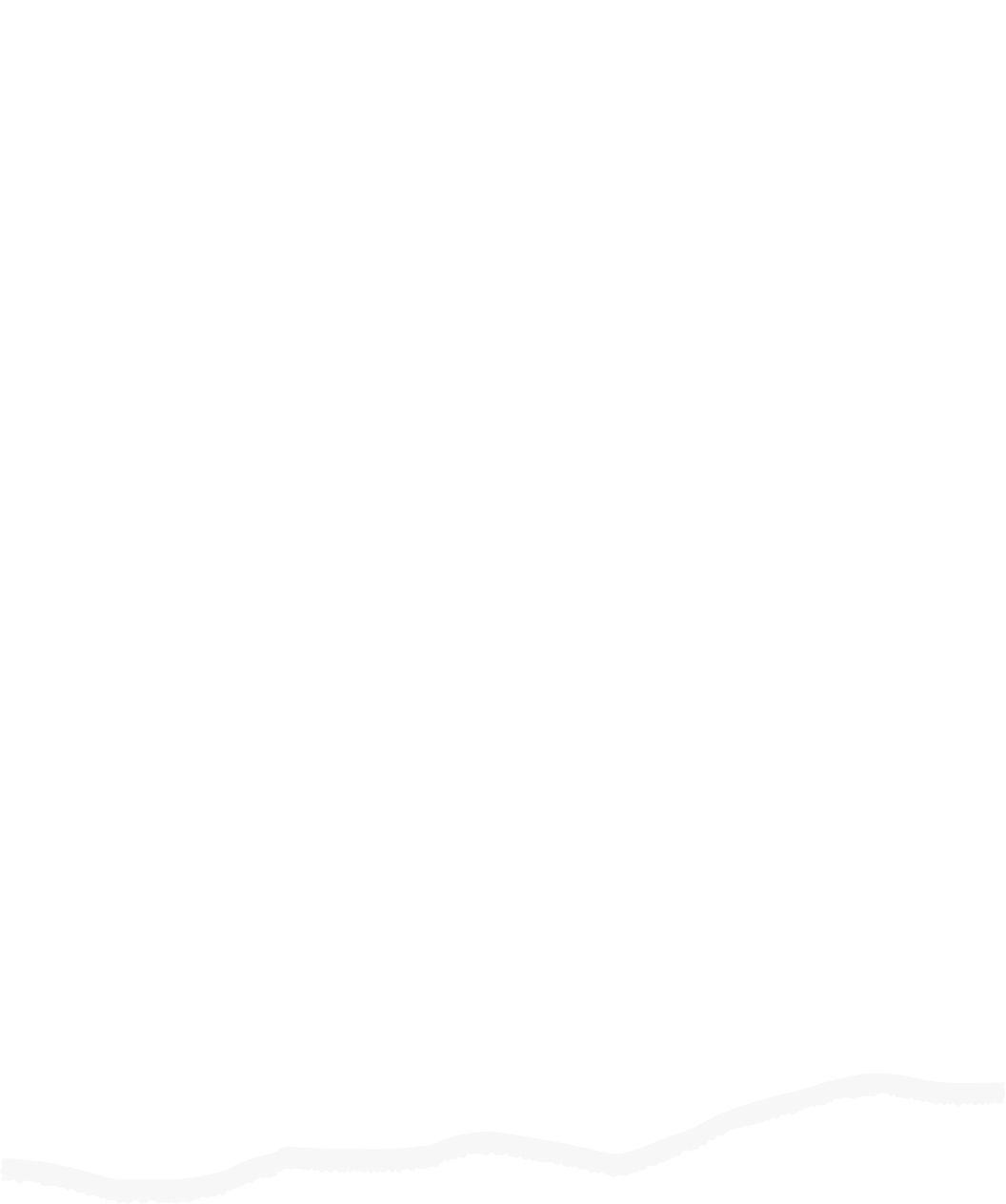 2. Một số phương thức nuôi trồng thuỷ sản phổ biến
Chia lớp thành các nhóm đọc thông tin mục 2 (SGK_tr.51, 52) và hoàn thành nhiệm vụ sau:
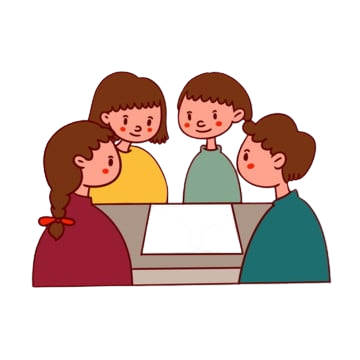 Hãy so sánh đặc điểm, ưu điểm và nhược điểm của phương thức  nuôi trồng thuỷ sản phổ biến bằng cách hoàn thành bảng sau:
Phương
 thức  nuôi trồng
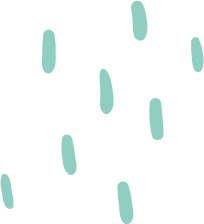 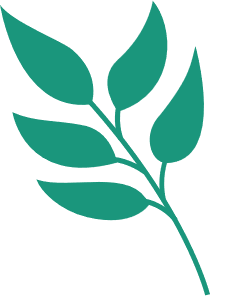 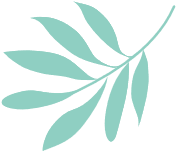 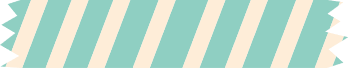 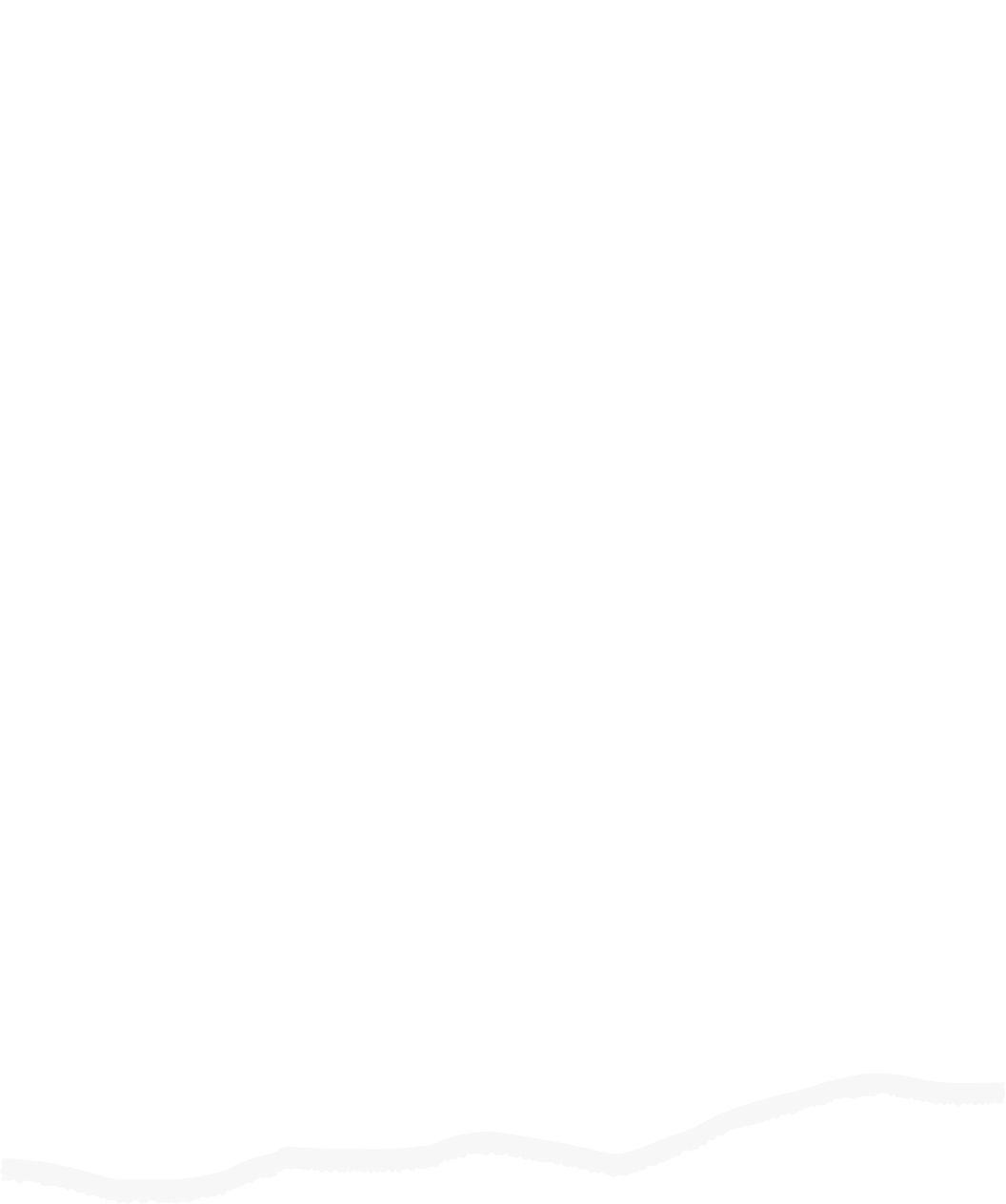 2. Một số phương thức nuôi trồng thuỷ sản phổ biến
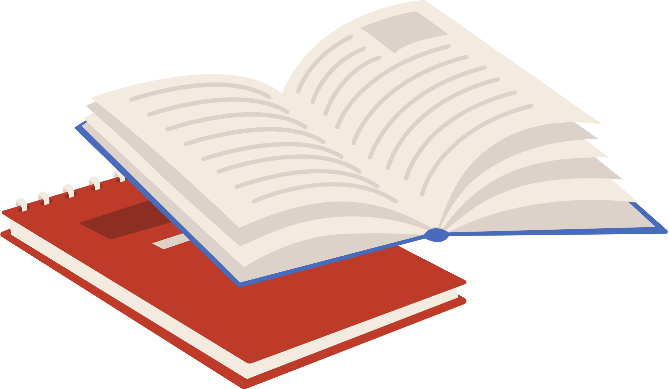 2.1. Nuôi trồng thuỷ sản quảng canh
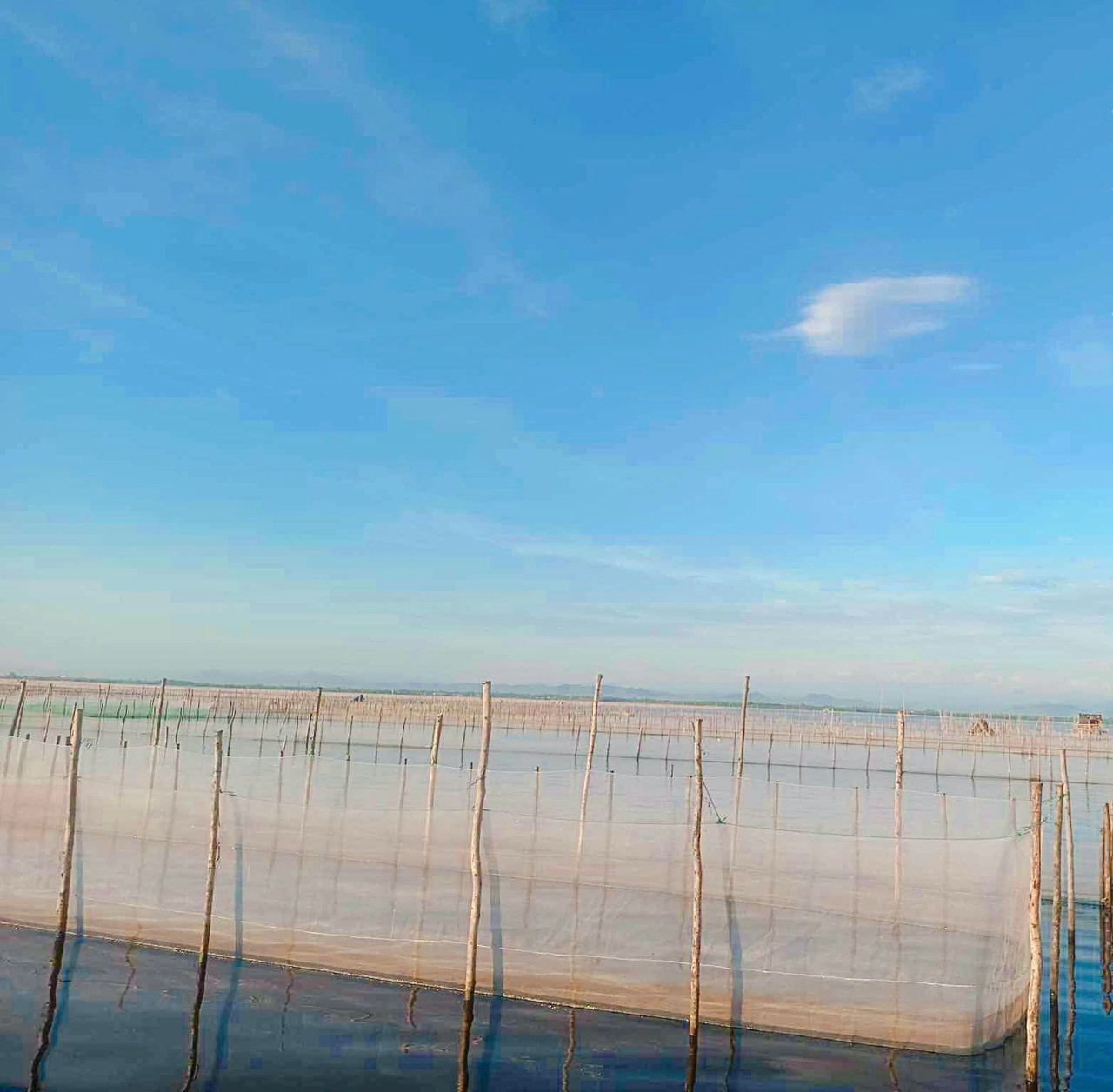 - Nguồn thức ăn và con giống phụ thuộc hoàn toàn vào tự nhiên. 
- Diện tích ao đầm nuôi quảng canh thường rất lớn. Mật độ tôm cá trong đầm nuôi thấp
- Phụ thuộc vào nguồn giống trong tự nhiên
- Năng suất và lợi nhuận thấp, khó khăn trong việc quản lí và vận hành sản xuất.
- Không phải chi phí cho con giống và thức ăn
Nuôi tôm thẻ chân trắng theo phương thức nuôi trồng thuỷ sản quảng canh
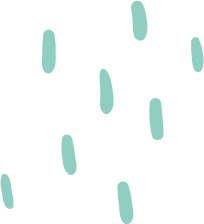 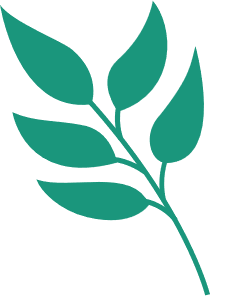 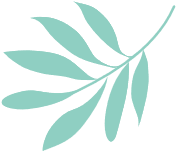 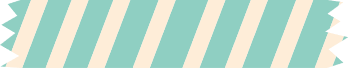 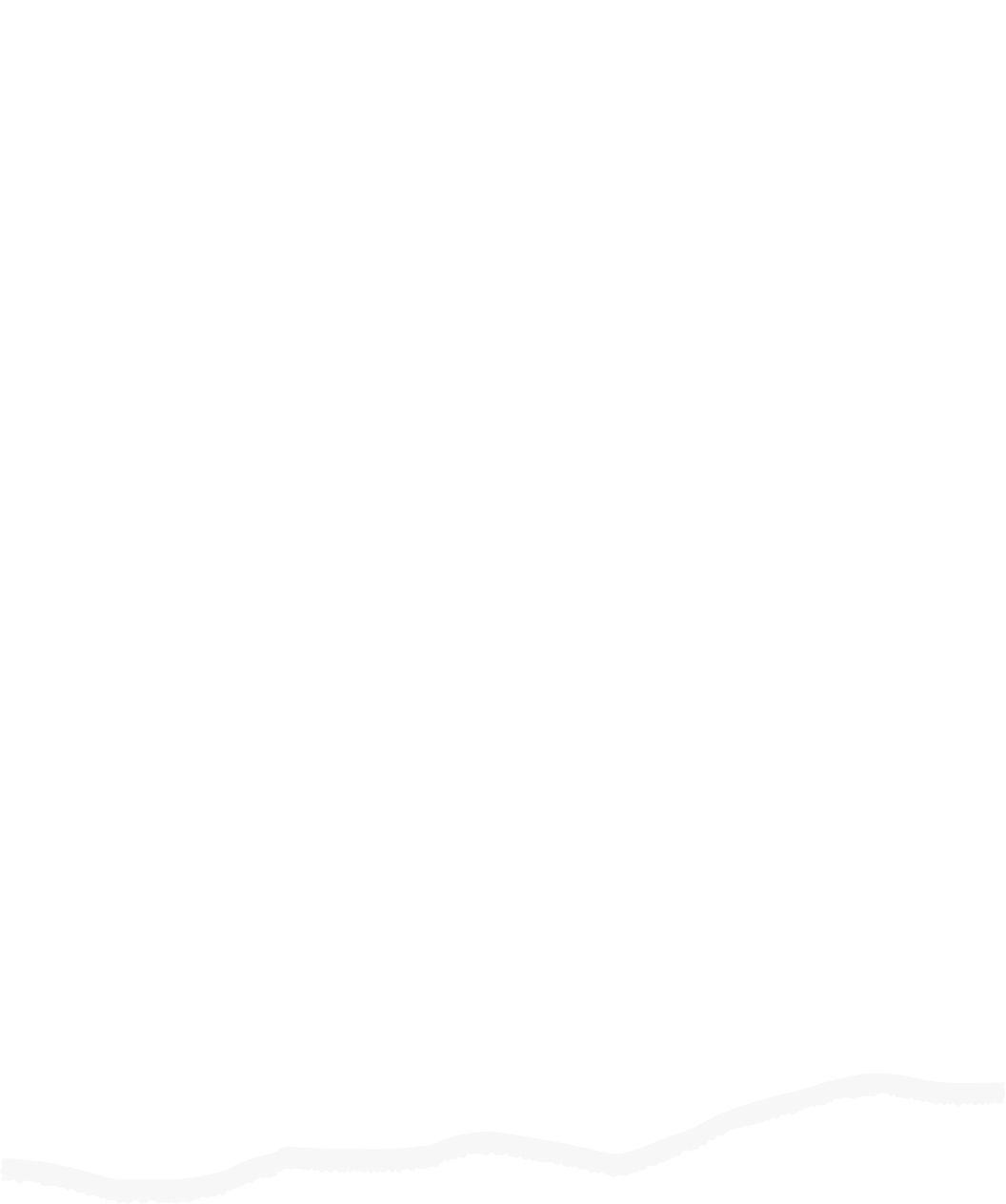 2. Một số phương thức nuôi trồng thuỷ sản phổ biến
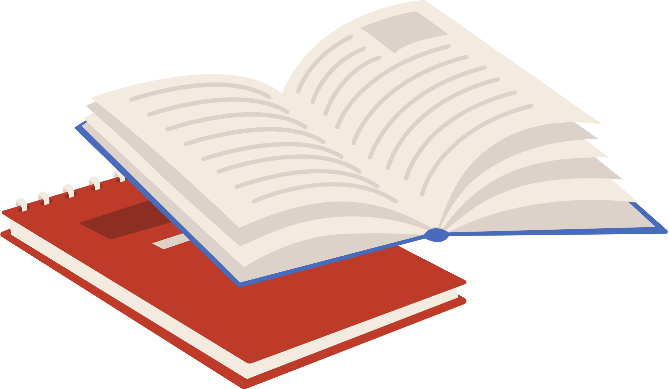 2.2. Nuôi trồng thuỷ sản bán thâm canh
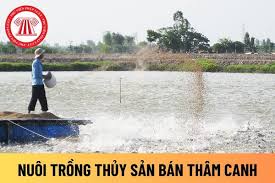 - Nuôi trồng TS trong ĐK kiểm soát được một phần quá trình tăng trưởng, sản lượng của loài thủy sản nuôi
- Nguồn thức ăn: tự nhiên và thuỷ sản
- Nguồn nước cấp và thoát hoàn toàn chủ động, đầy đủ các trang thiết bị, thuốc và hoá chất để phòng và xử lí bệnh.
- Phương thức này phù hợp với nhiều người dân về mức đầu tư và kĩ thuật nuôi. Lợi nhuận trên một đơn vị diện tích cao
- Dễ dàng vận hành, quản lí
- Năng suất chưa đạt tối ưu trên một đơn vị diện tích
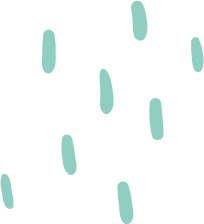 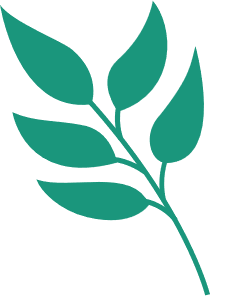 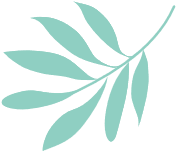 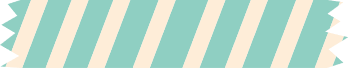 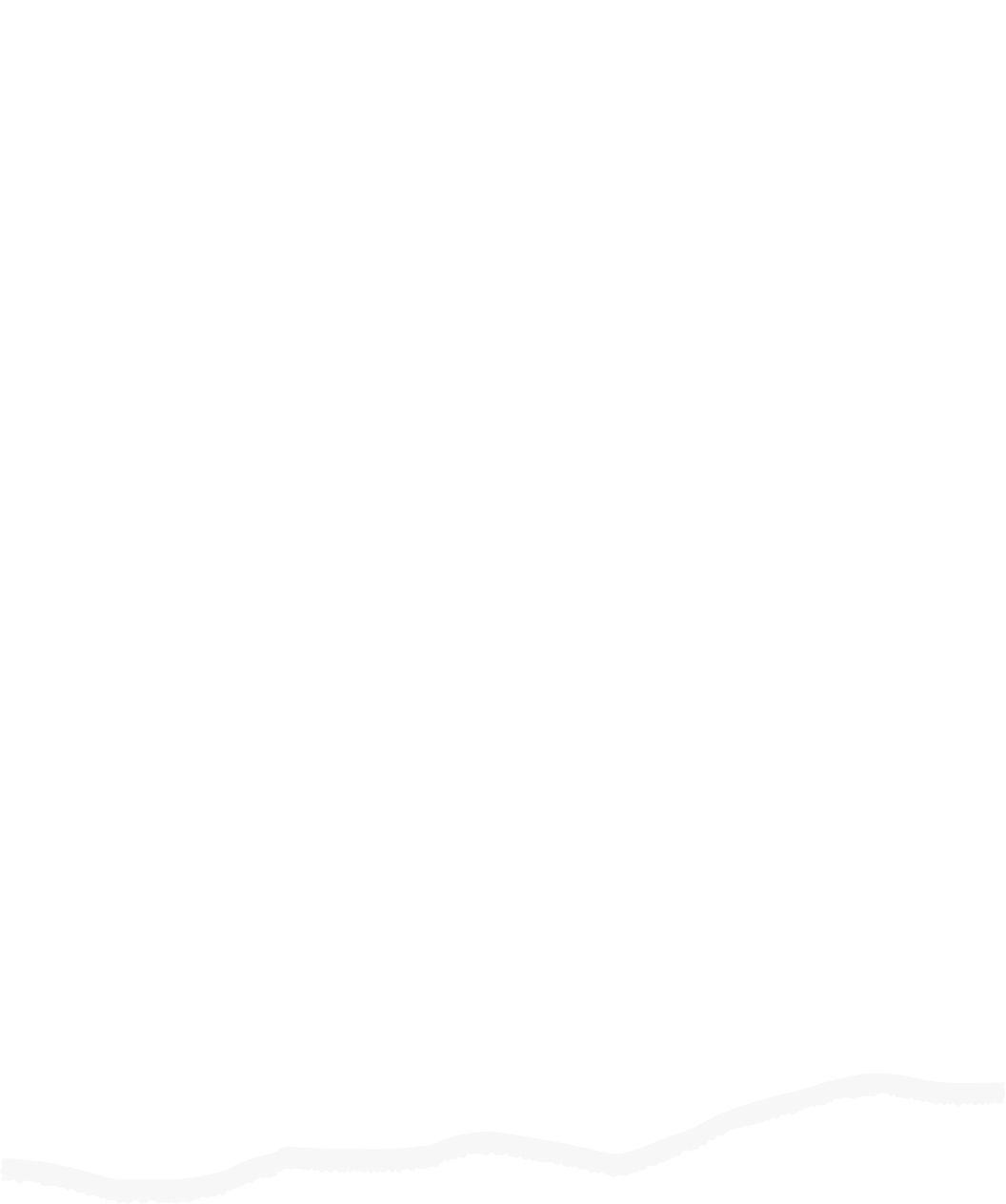 2. Một số phương thức nuôi trồng thuỷ sản phổ biến
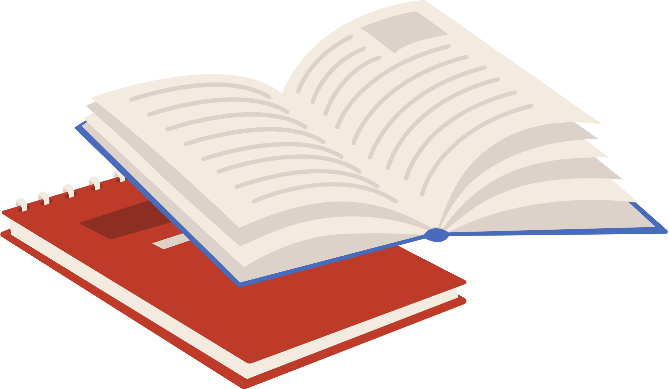 2.3. Nuôi trồng thuỷ sản thâm canh
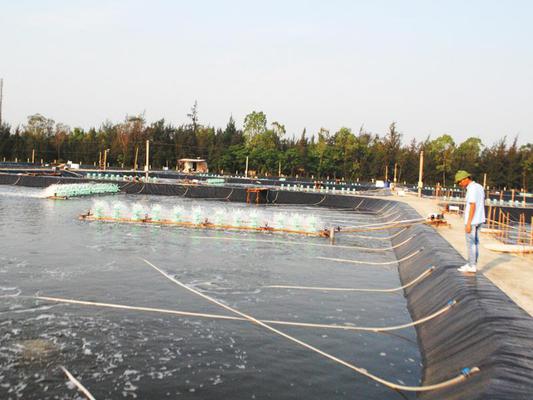 - Nuôi trồng TS trong ĐK kiểm soát được quá trình tăng trưởng, sản lượng của loài thủy sản nuôi - Nguồn giống thuỷ sản, thức ăn nhân tạo, mật độ thả giống cao
- Nguồn nước cấp và thoát hoàn toàn chủ động, đầy đủ các trang thiết bị, thuốc và hoá chất để phòng và xử lí bệnh.
- Năng suất cao, kiểm soát được các khâu trong quá trình nuôi.
- Cần vốn đầu tư lớn, người nuôi phải nắm vững kĩ thuật nuôi và có nhiều kinh nghiệm thực tế
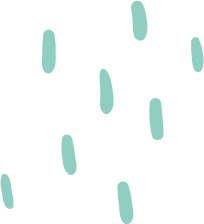 Mô hình nuôi trồng thuỷ sản thâm canh
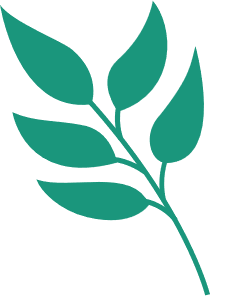 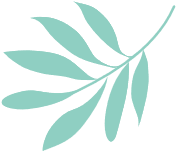 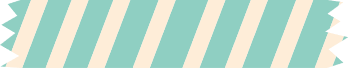 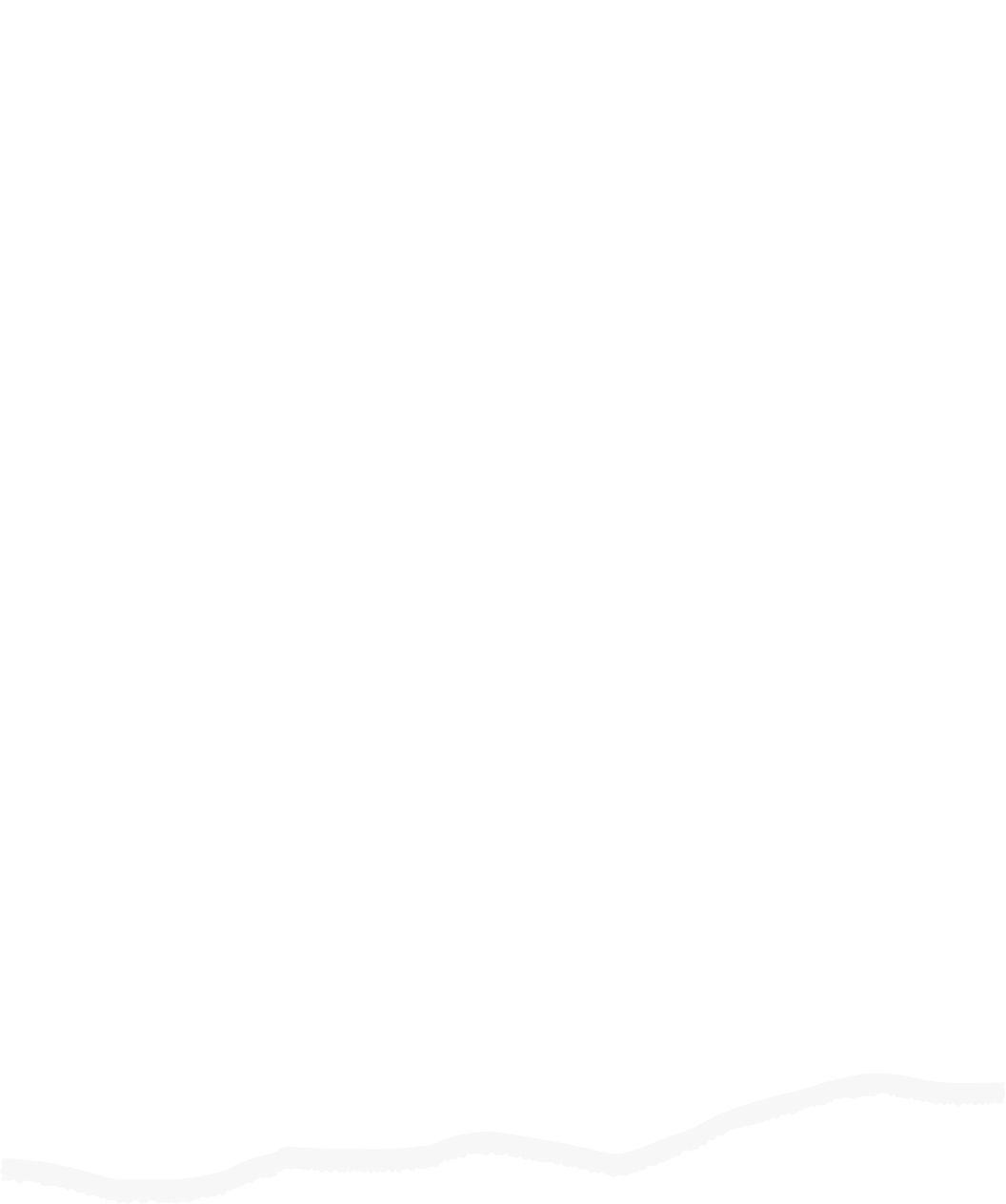 2. Một số phương thức nuôi trồng thuỷ sản phổ biến
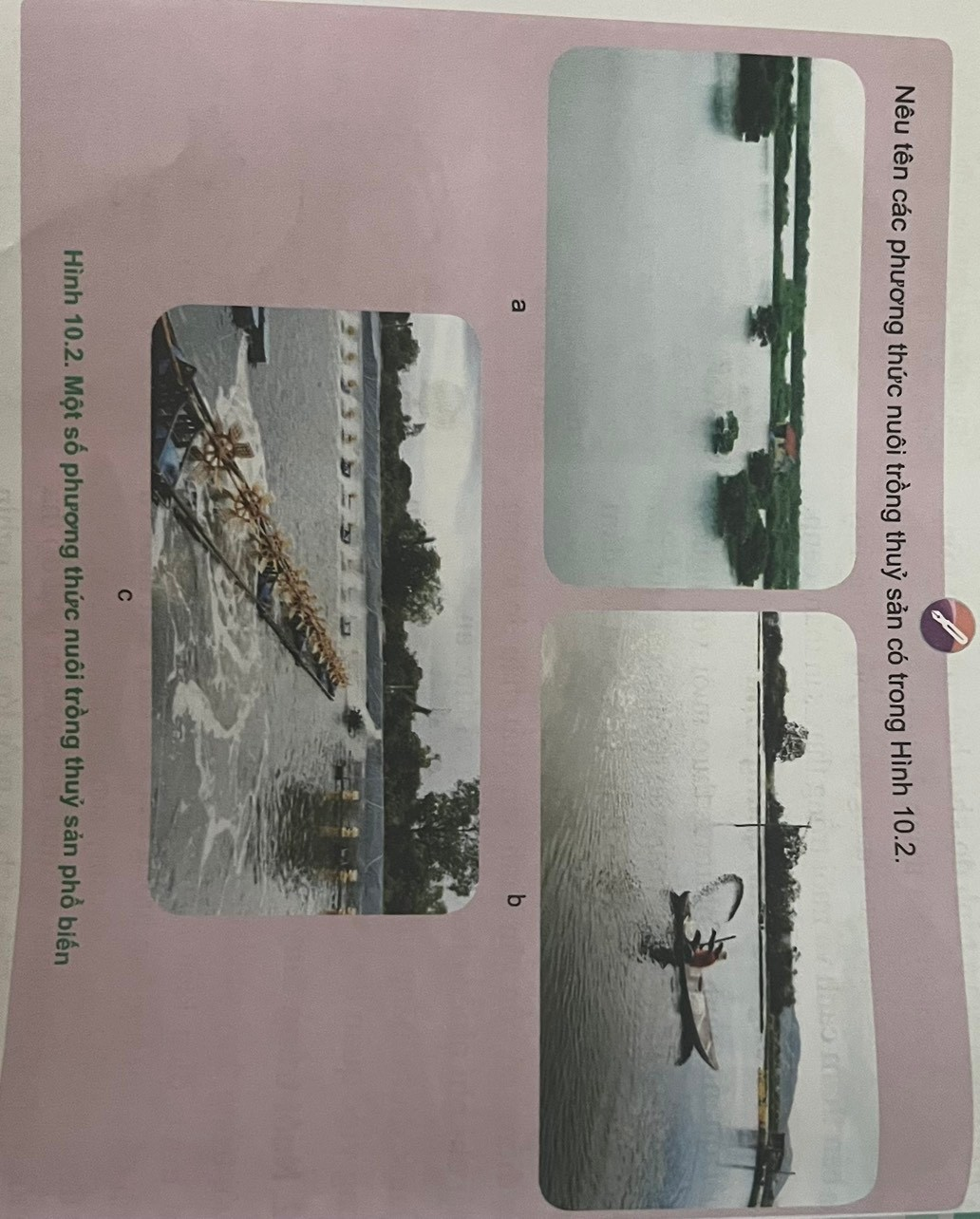 Làm việc cá nhân, nghiên cứu hình 10.2 (SGK, tr.52) trả lời câu hỏi: hãy nêu tên các ương thức nuôi trồng thuỷ sản có trong hình 10.2
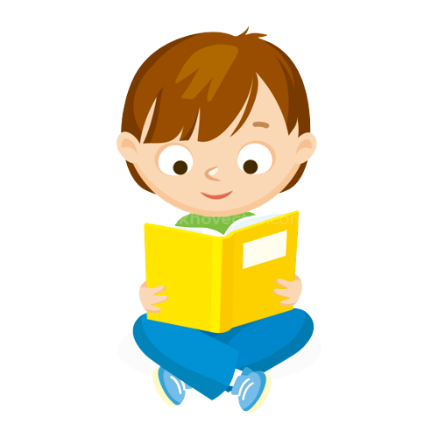 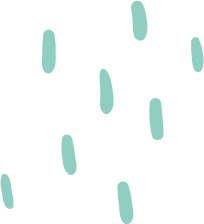 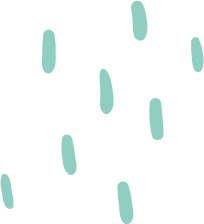 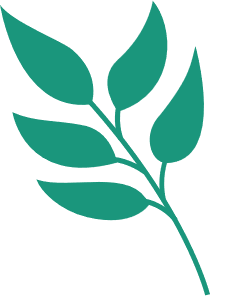 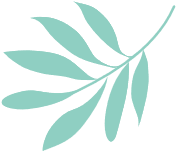 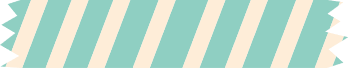 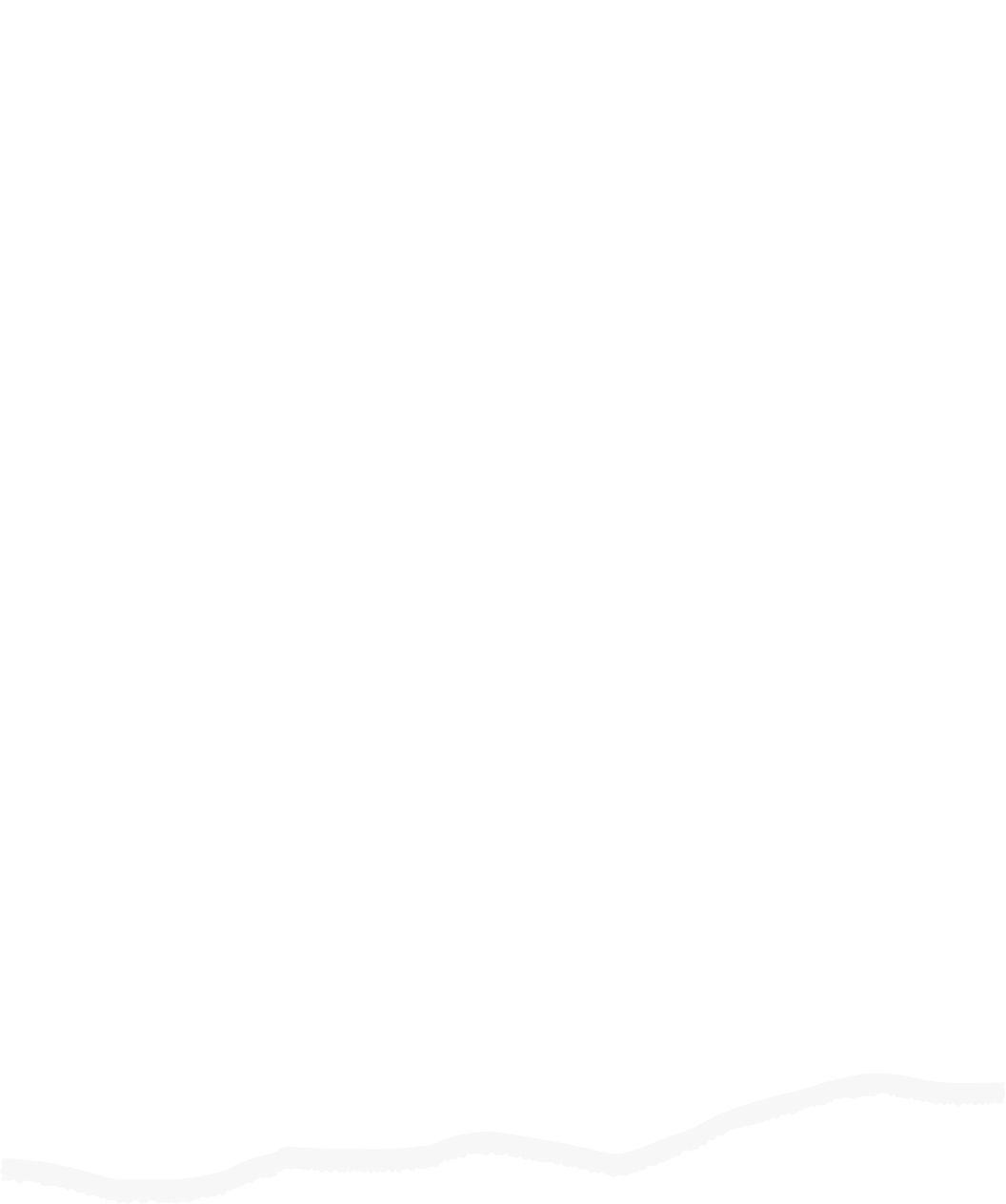 2. Một số phương thức nuôi trồng thuỷ sản phổ biến
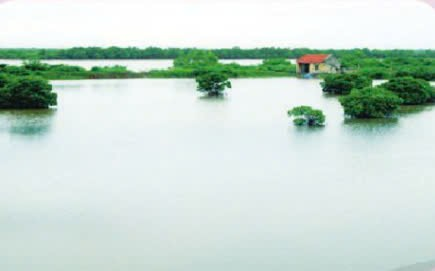 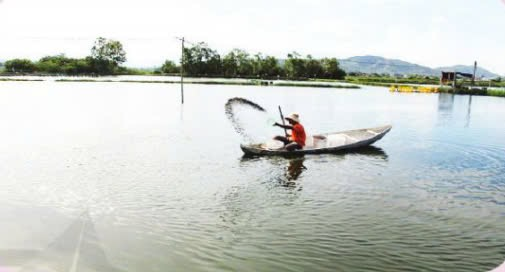 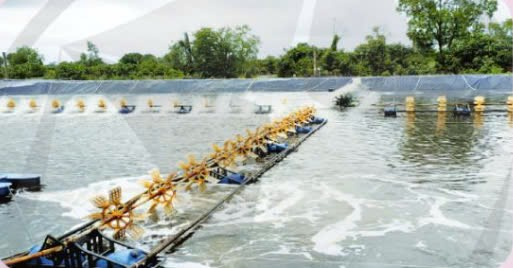 c
a
b
Phương thức nuôi trồng thuỷ sản bán thâm canh
Phương thức nuôi trồng thuỷ sản thâm canh
Phương thức nuôi trồng thuỷ sản quảng canh
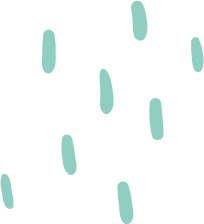 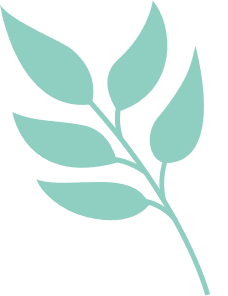 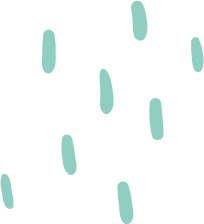 LUYỆN TẬP
NHIỆM VỤ: Chọn đáp án đúng nhất cho các câu hỏi sau:
Câu 1: Loại thủy sản nào sau đây sinh trưởng tốt trong điều kiện nhiệt độ ấm áp:
C. Tôm càng xanh
A. Cá tầm.
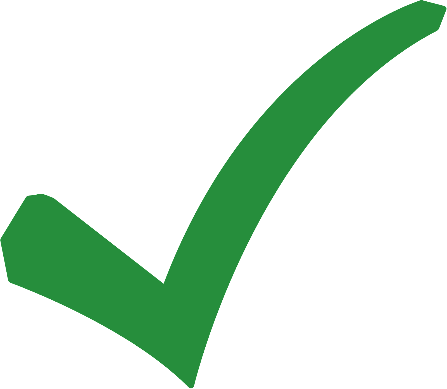 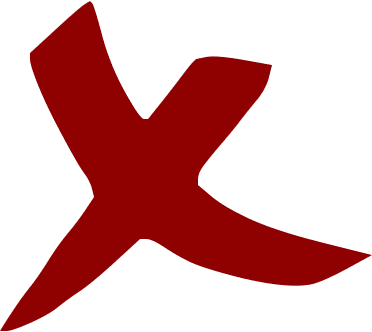 B. Cua tuyết .
D. Cá hồi vân.
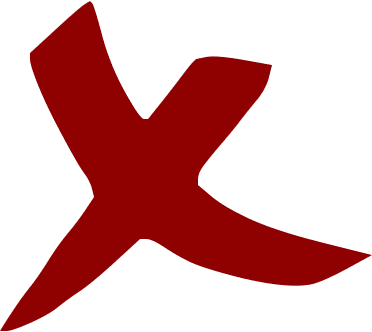 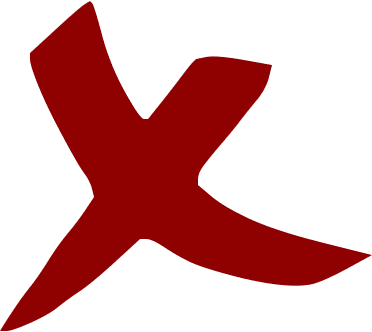 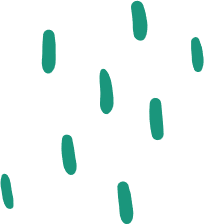 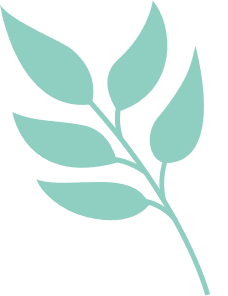 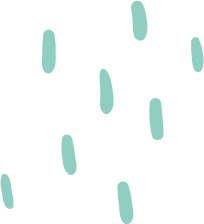 Câu 2: Loại thủy sản nào sau đây sinh trưởng tốt trong ĐK nhiệt độ thấp?
A. Tôm sú.
C. Tôm càng xanh.
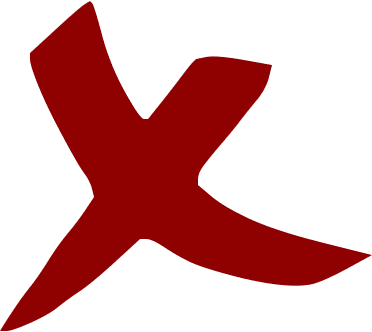 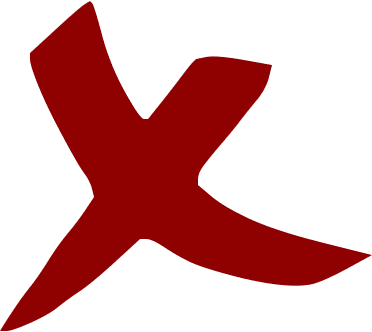 D. Cá tra.
B. Cá hồi vân.
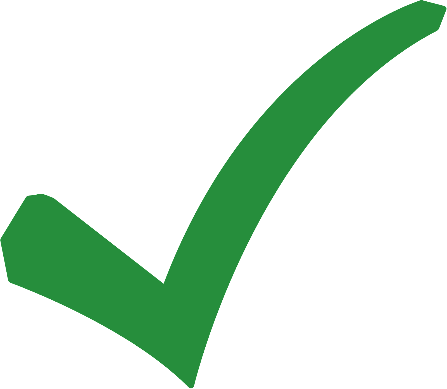 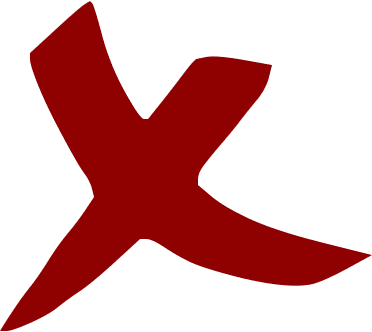 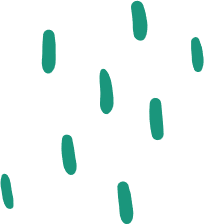 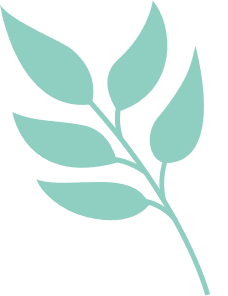 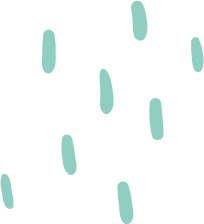 Câu 3: Loại thủy sản nào sau đây sống trong môi trường mặn, lợ?
A. Tôm đồng.
C. Ngêu.
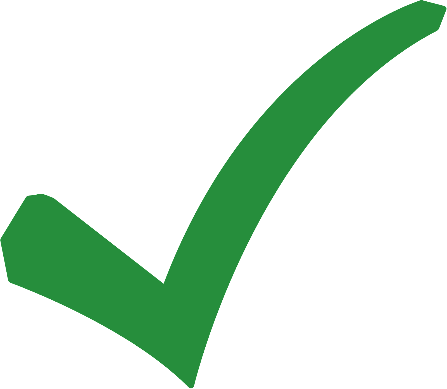 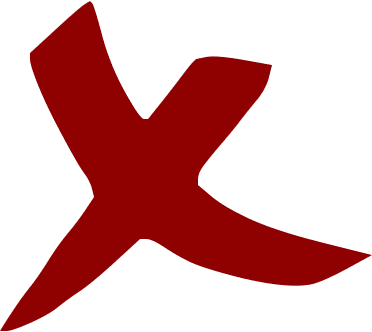 D. Cá trắm cỏ.
B. Cá chép.
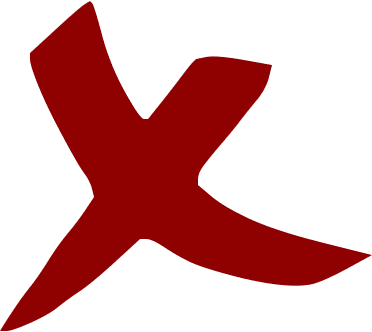 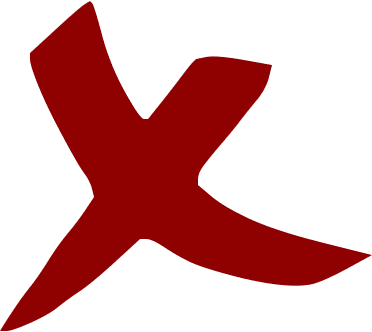 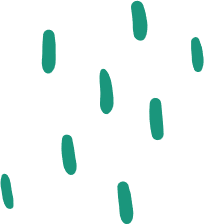 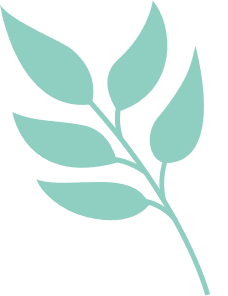 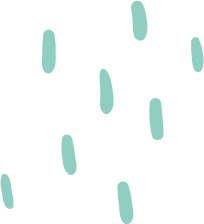 Câu 4: Phương thức nuôi trồng thủy sản nào phụ thuộc hoàn toàn vào nguồn thức ăn thuỷ sản?
A. Nuôi trồng TS bán thâm canh
C. Nuôi trồng thủy sản thâm canh
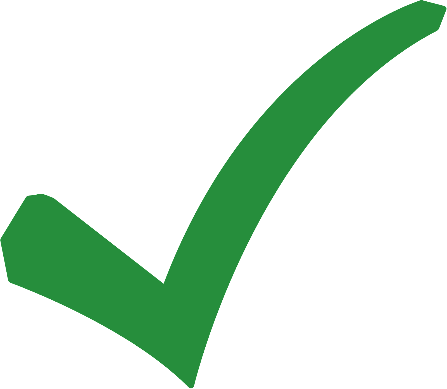 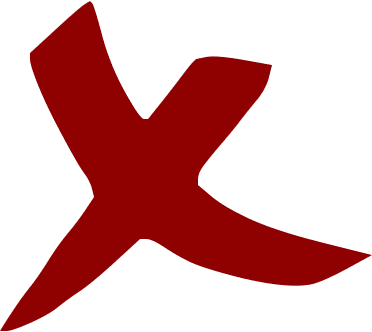 D. Nuôi trồng TS quảng canh cải tiến
B. Nuôi trồng TS quảng canh
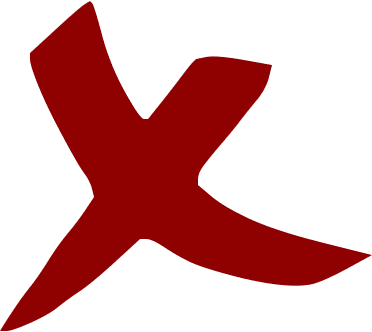 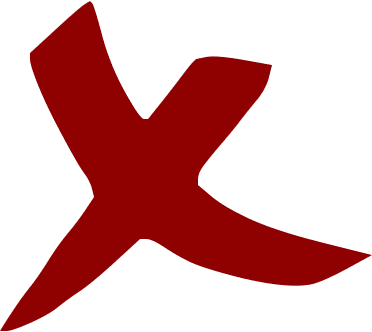 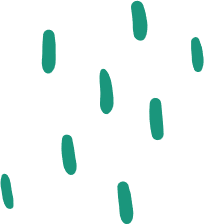 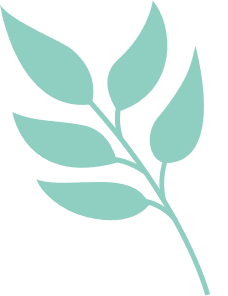 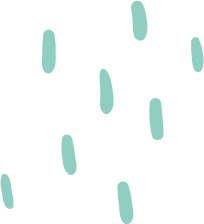 Câu 5: Phương thức nuôi trồng thủy sản nào có nguồn thức ăn phụ thuộc hoàn toàn vào tự nhiên?
C. Nuôi trồng TS quảng canh.
A. Nuôi trồng thủy sản siêu thâm canh.
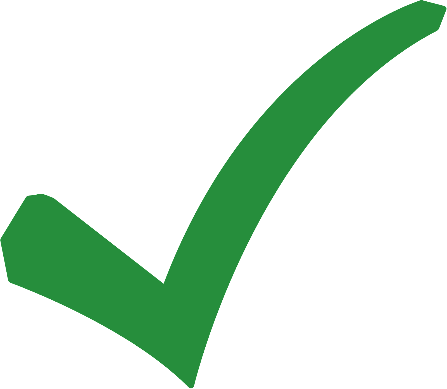 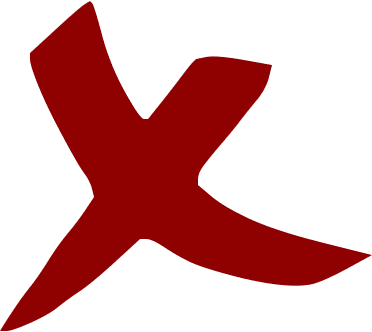 D. Nuôi trồng thủy sản thâm canh
.
B. . Nuôi trồng TS bán thâm canh.
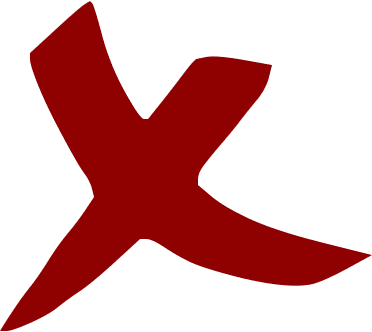 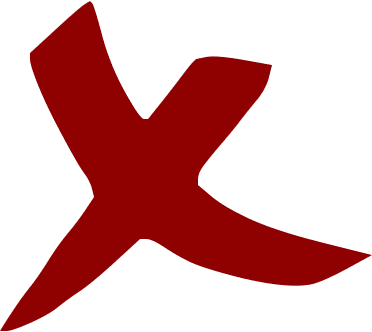 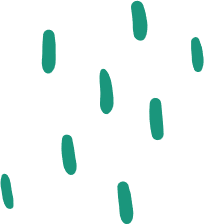 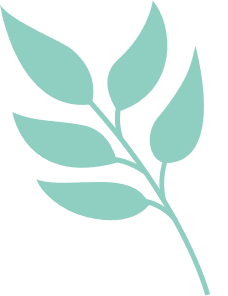 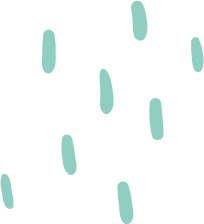 Câu 6: Phương thức nuôi trồng thủy sản nào có mật độ thả giống cao?
A. Nuôi trồng thủy sản thâm canh
B. Nuôi trồng TS quảng canh
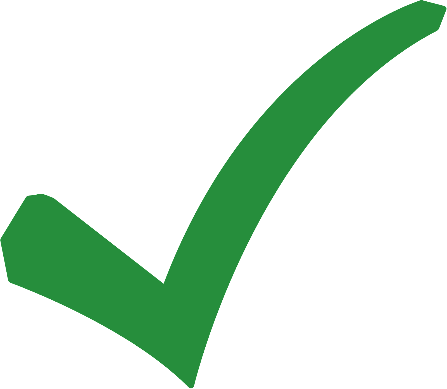 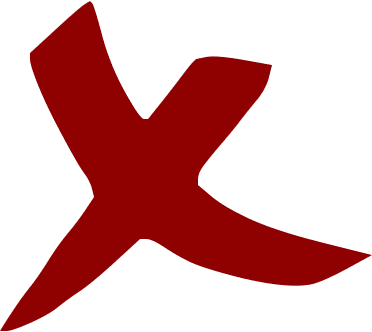 D. Nuôi trồng TS quảng canh cải tiến
C. Nuôi trồng TS bán thâm canh
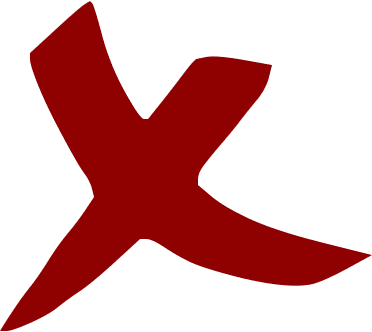 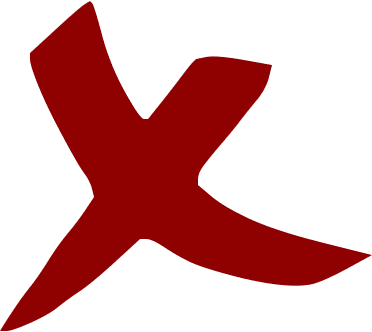 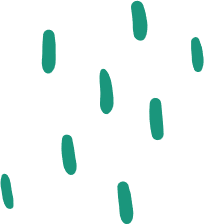 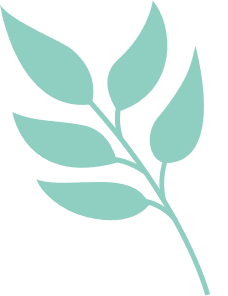 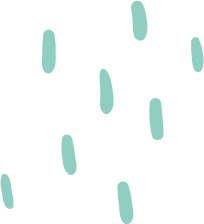 LUYỆN TẬP
NHIỆM VỤ: Trả lời câu hỏi đúng sai:
Câu 7: Khi thảo luận về các phương thức nuôi trồng thủy sản phổ biến, nhóm học sinh đưa ra một số ý kiến như sau:
A. Diện tích ao, đầm nuôi thâm canh thường rất lớn
B. Phương thức nuôi quảng canh cho năng suất cao, kiểm soát được các khâu trong quá trình nuôi.
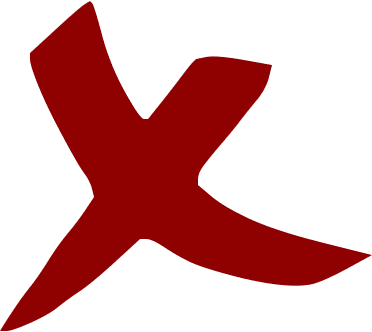 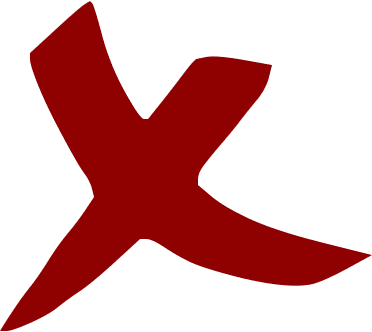 C. Trong phương thức nuôi thâm canh, hệ thống nuôi có nguồn nước cấp và thoát nước hoàn toàn chủ động, đầy đủ các trang thiết bị, thuốc, hóa chất để phòng và xử lí bệnh
D. Phương thức nuôi thâm canh có mật độ thả giống cao
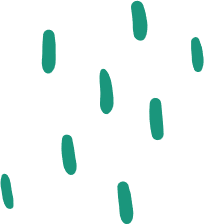 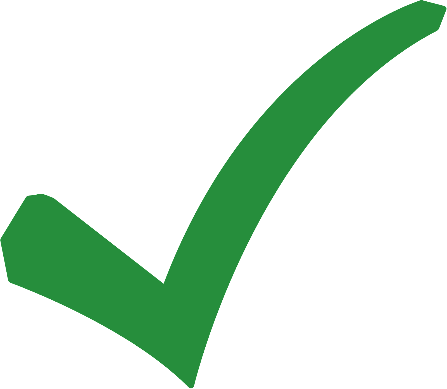 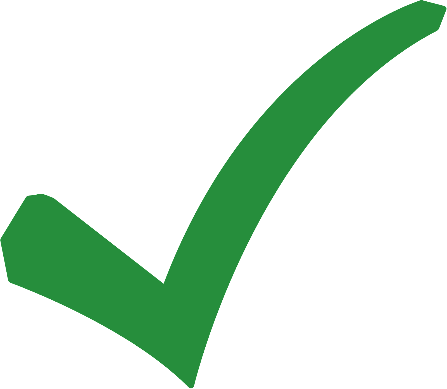 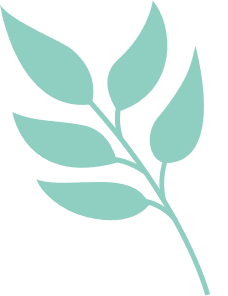 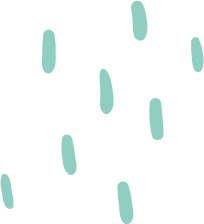 Câu 8: Nuôi trồng thủy sản theo phương thức quảng canh có đặc điểm:
B. Nguồn thức ăn phụ thuộc hoàn toàn vào tự nhiên
A. Nguồn thức ăn hoàn toàn là nhân tạo
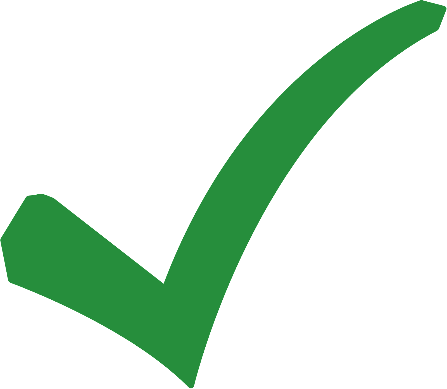 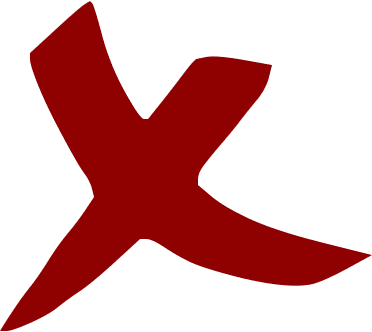 D. Năng suất và lợi nhuận thấp, khó khăn trong việc quản lí và vận hành sản xuất
C. Chi phí nhiều cho con giống và thức ăn
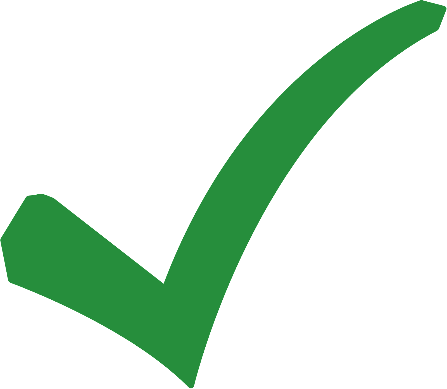 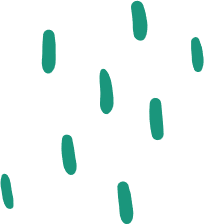 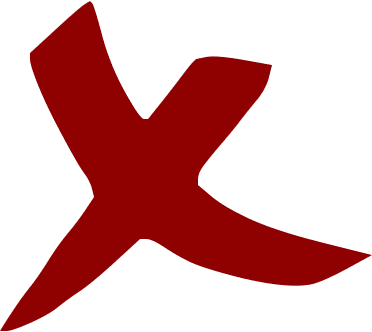 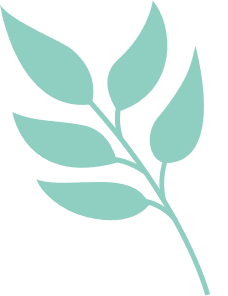 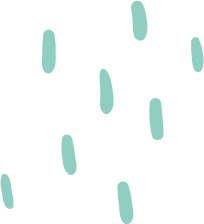 Câu 9: Nuôi trồng thủy sản theo phương thức bán thâm canh có đặc điểm:
B. Ngoài sử dụng giống tự nhiên có bổ sung con giống nhân tạo
A. Thức ăn của thủy sản nuôi phụ thuộc vào nguồn thức ăn tự nhiên và thức ăn nhân tạo
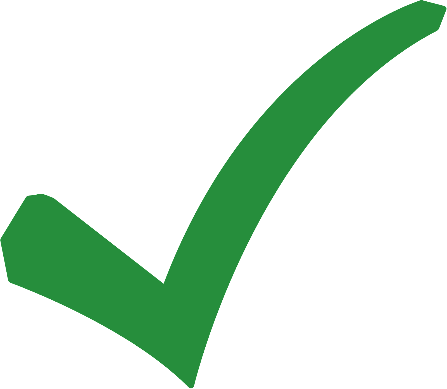 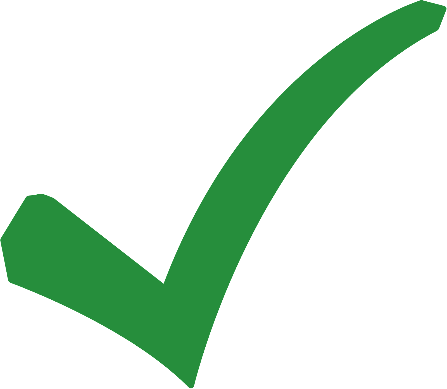 D. Diện tích ao nhỏ
C. Lợi nhuận trên một đơn vị diện tích thấp, khó vận hành và quản lí
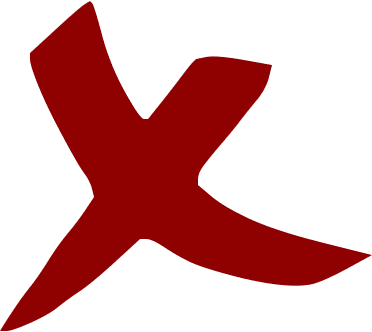 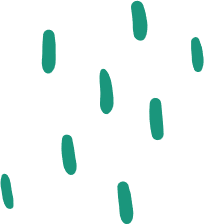 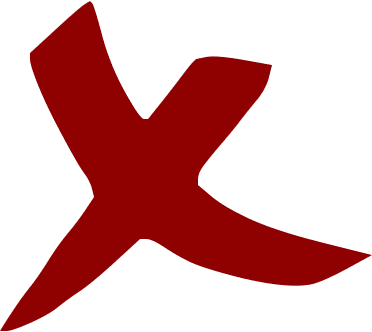 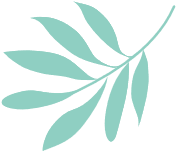 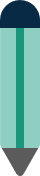 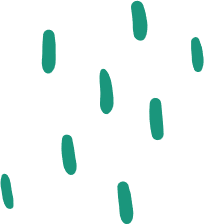 VẬN DỤNG
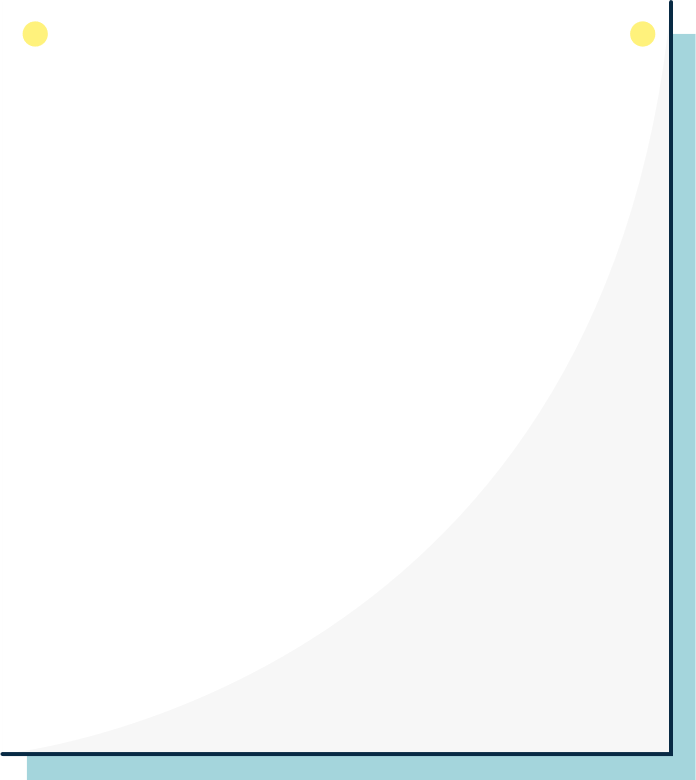 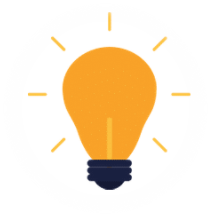 Viết một bài mô tả về thực tế nuôi trồng thủy sản tại địa phương từ đó đề xuất các giải pháp khai thác và nâng cao hiệu quả kinh tế trong nuôi trồng thủy sản hiện nay
Gợi ý:
Tên của loài thuỷ sản và tên phương thức  nuôi trồng. 
Đặc điểm phương thức nuôi trồng đối với loài thuỷ sản đó. 
Ưu và nhược điểm của phương thức nuôi trồng đối với loài thuỷ sản đó.
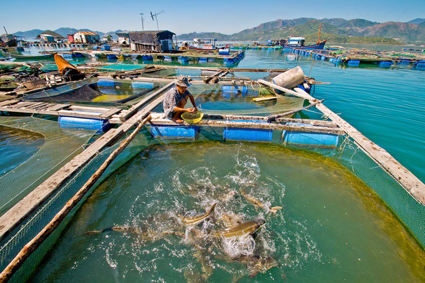 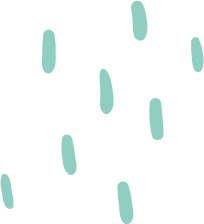 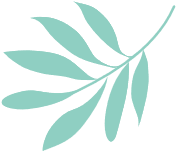 HƯỚNG DẪN VỀ NHÀ
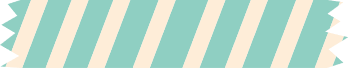 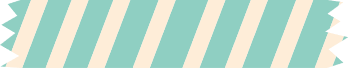 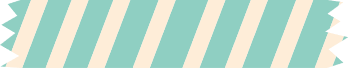 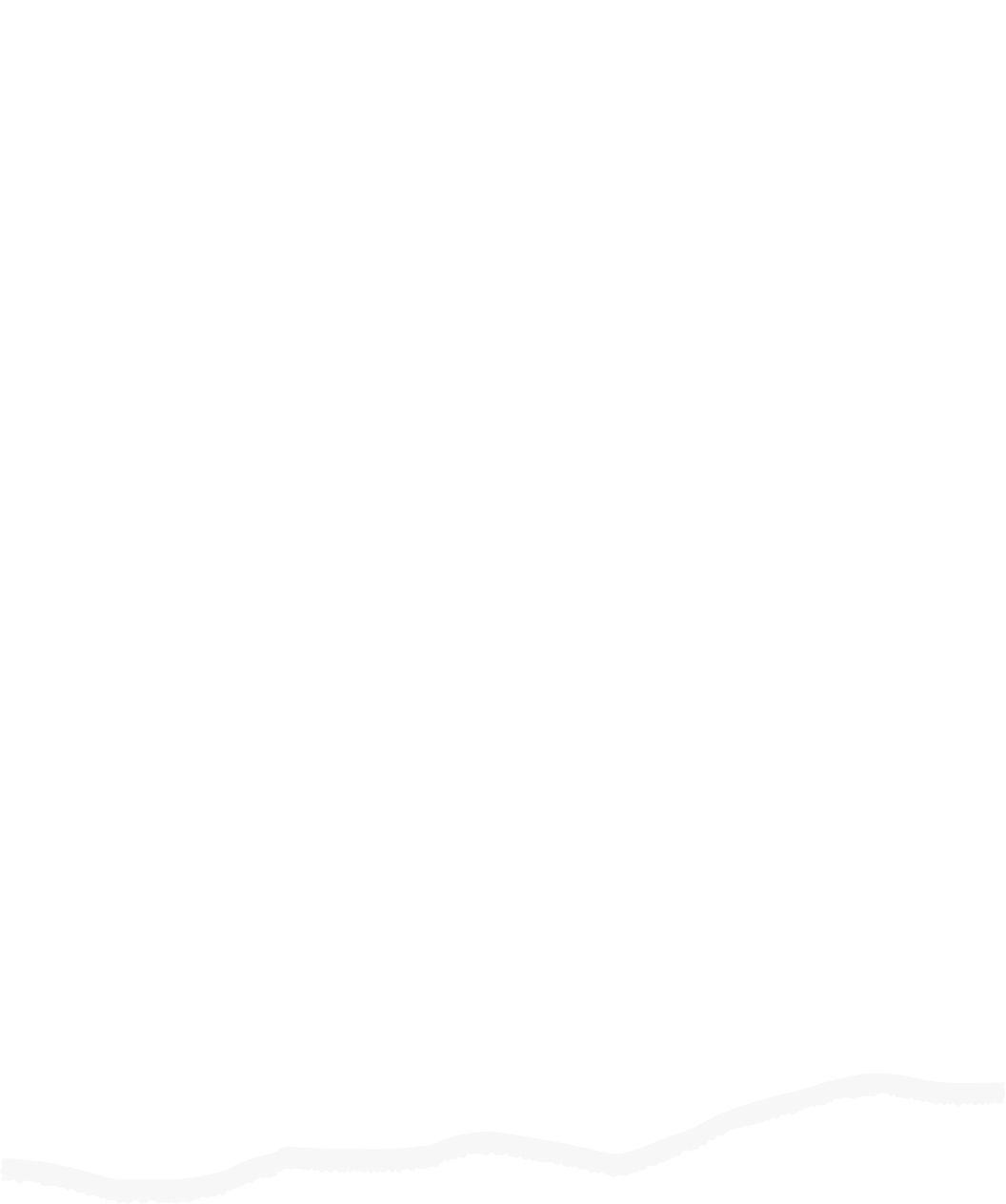 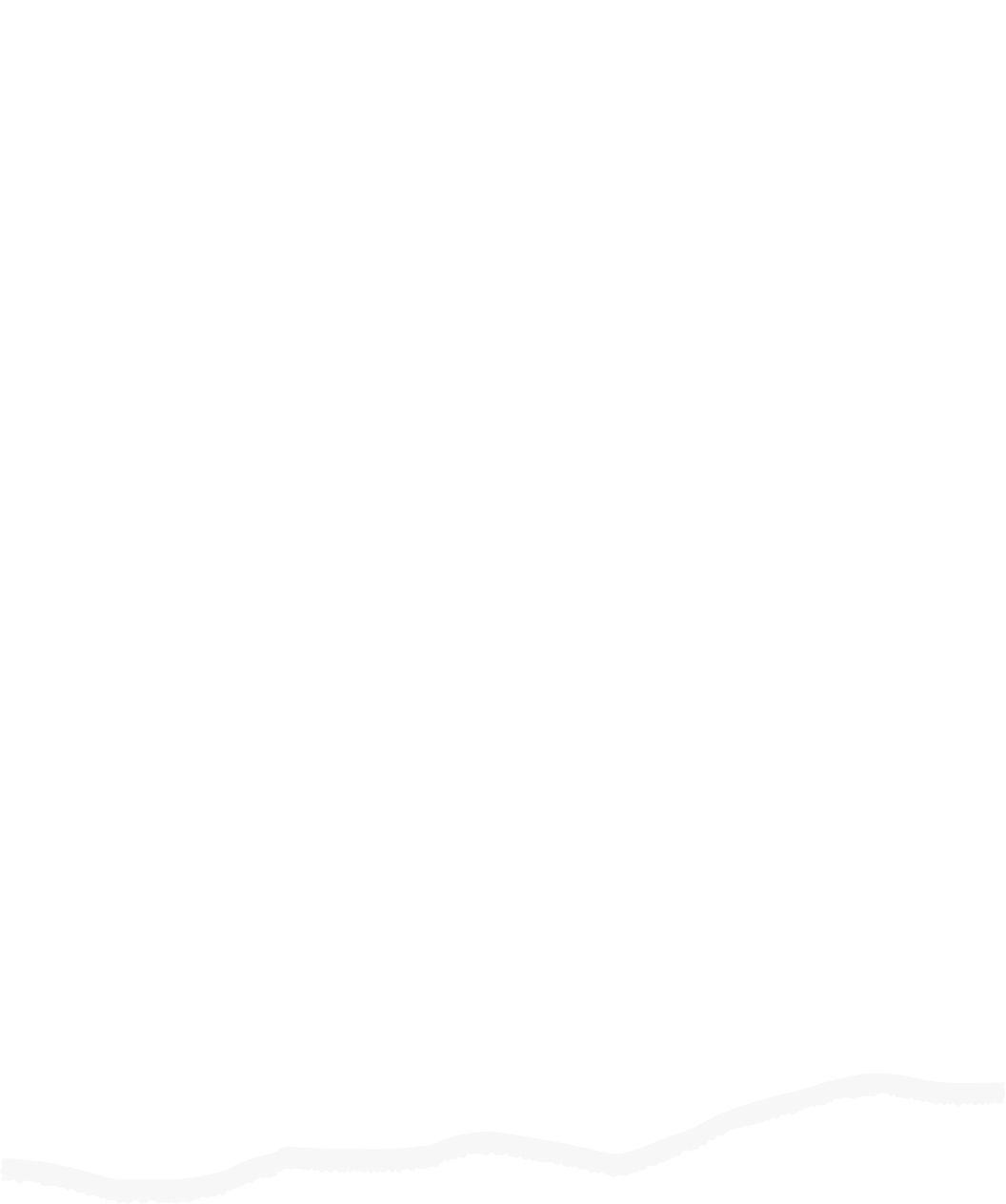 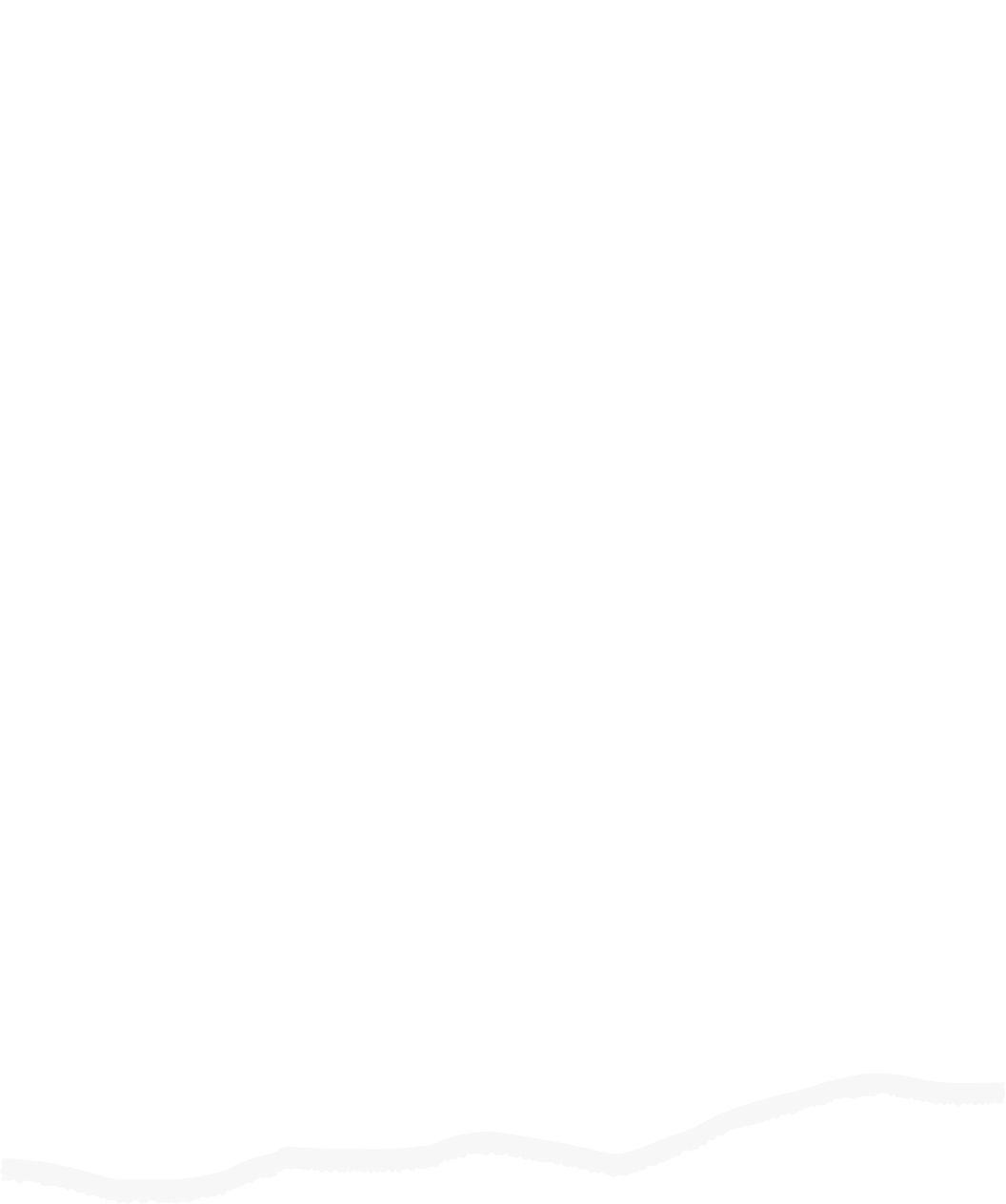 Đọc và tìm hiểu trước bài Ôn tập Chủ đề 4 – Giới thiệu chung về thủy sản
Hoàn thành bài tập phần Vận dụng.
Ôn lại kiến thức chủ đề 4.
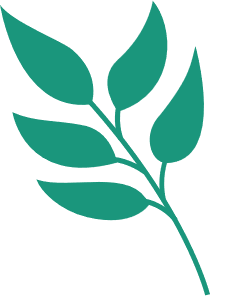 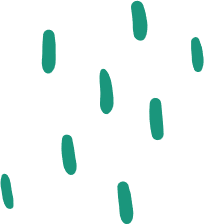 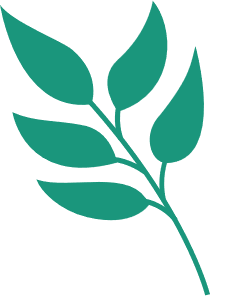 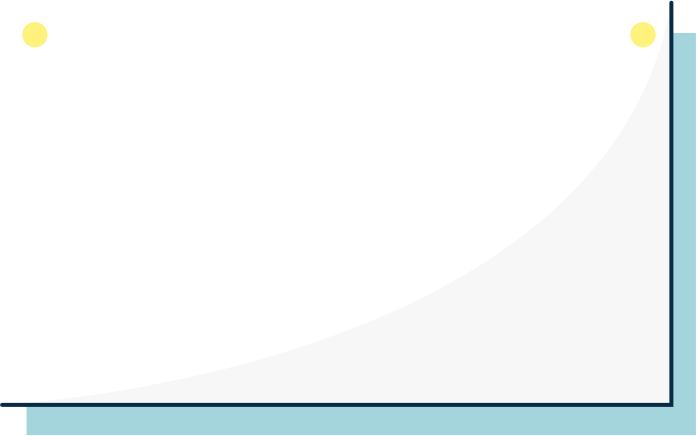 CẢM ƠN CÁC EM ĐÃ CHÚ Ý LẮNG NGHE!
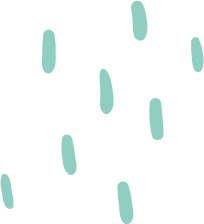 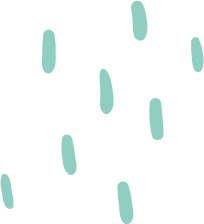 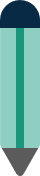 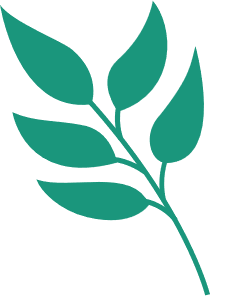